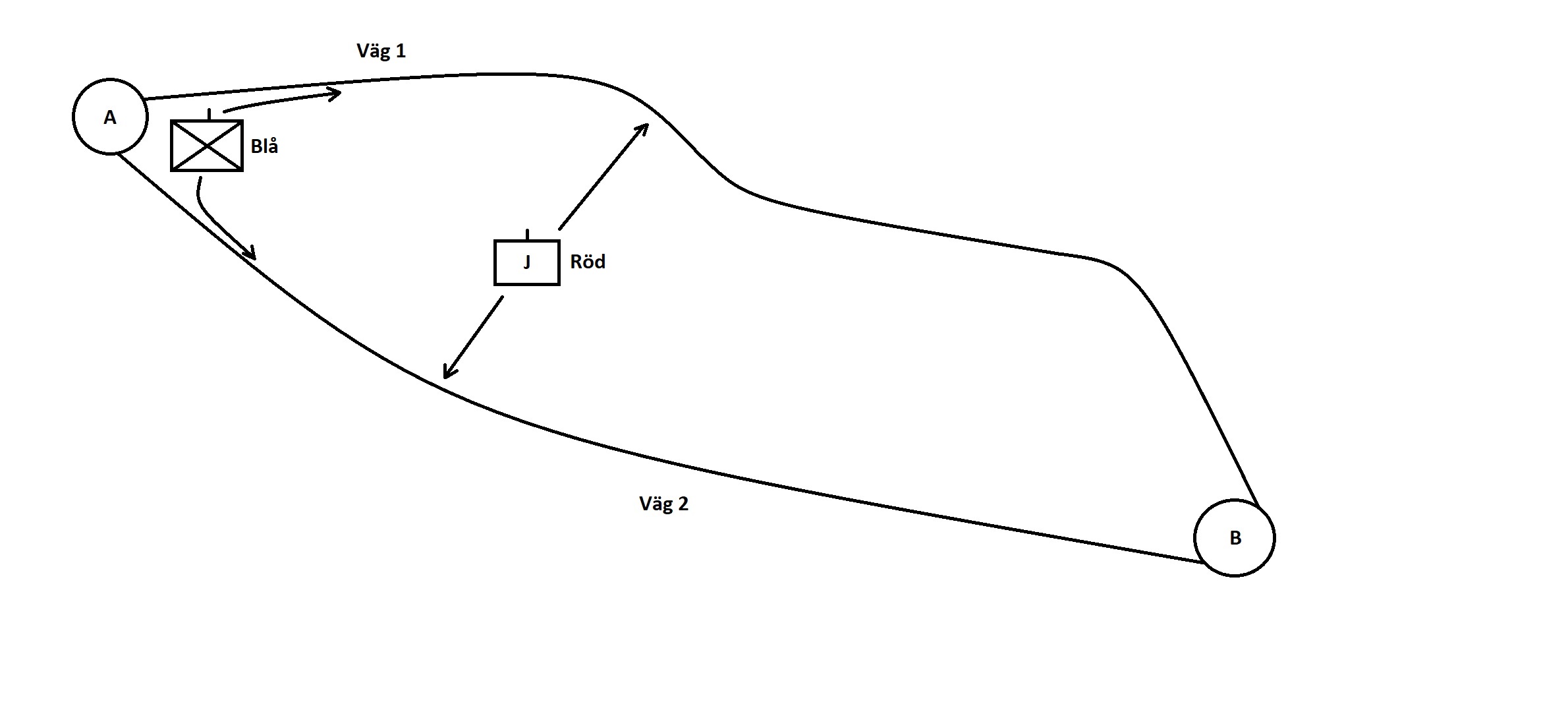 Optimal JägarstridPeter Lohmander
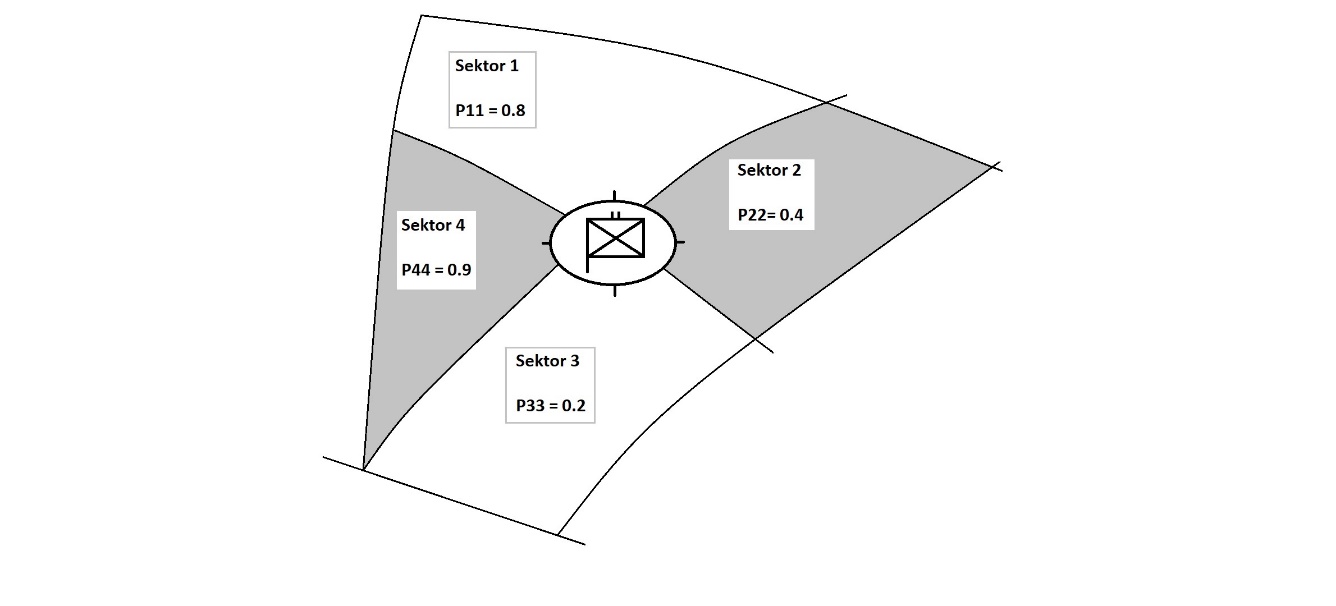 Kamratföreningen Blå Dragoner, 
Umeå Skvadron
Torsdagen den 18 April, 2024
G-mässen, Umeå
Version 240318_1444
1
Jägarstrid är en viktig komponent i vårt försvar.

Jägarstrid bedrivs av mycket motiverade och mångsidigt kompetenta individer, med gedigen och krävande utbildning, under extrema förhållanden.

Min ambition är att med följande presentation ytterligare effektivisera vår framtida Jägarstrid.

Peter Lohmander
2
Beslutsproblem i denna genomgång:
#1. Val av plats för eldöverfall vid fördröjningsstrid.

#2. Vägval vid uppmarsch och underhållstransporter. 

#3. Positionering av bevaknings- och stridspatruller vid stabsplats.
 
#4. Val av utgångsgruppering för spaning mot, och störande av, fientlig stabsplats.
3
Huvudsaklig referens till dagens föreläsning:

Lohmander, P., Fyra centrala militära beslutsproblem, Generella metoder och lösningar, Kungliga Krigsvetenskapsakademiens Handlingar och Tidskrift, Nr. 2/2019, sid 119-134.
https://www.lohmander.com/PLRSAWS_19.pdf
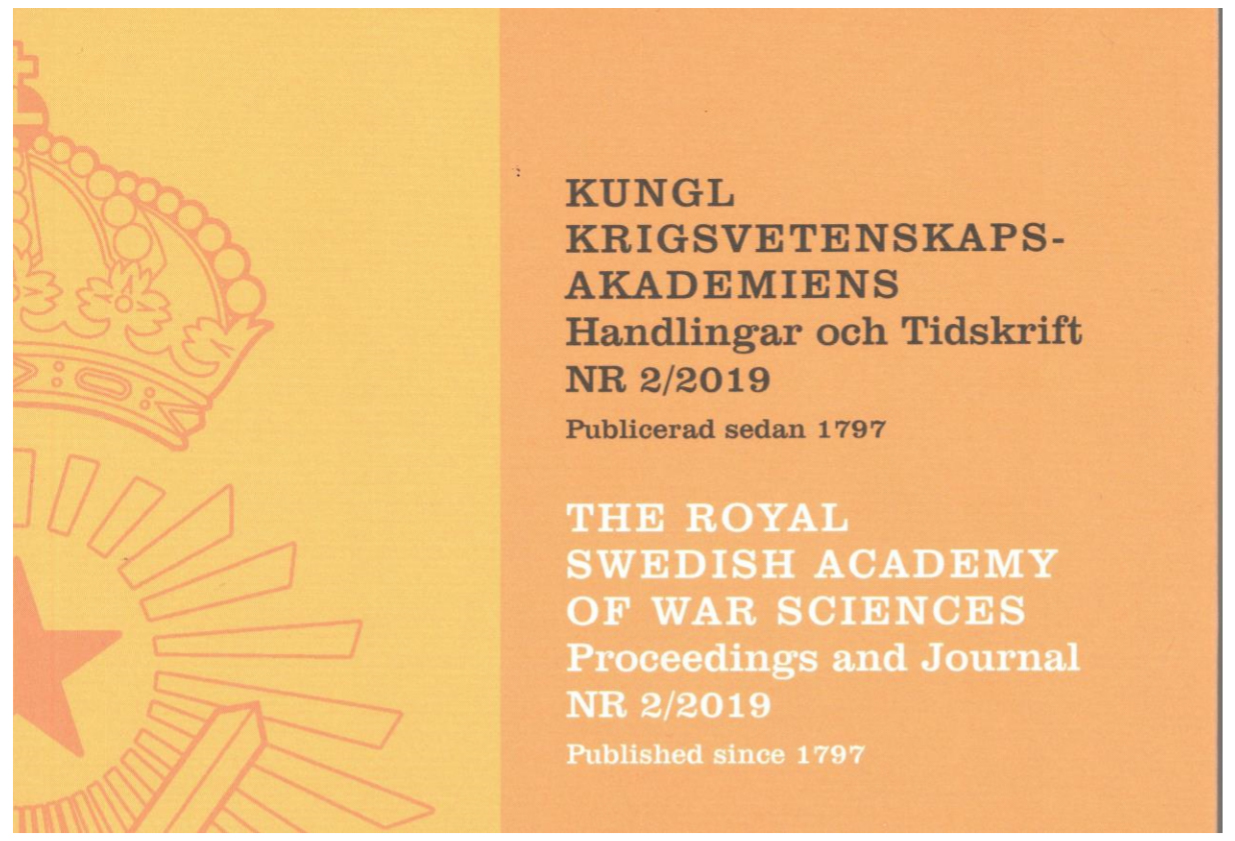 4
Referens till olika optimeringsmetoder:

Lohmander, P., Applications and Mathematical Modeling in Operations Research, In: Cao BY. (ed) Fuzzy Information and Engineering and Decision. IWDS 2016. Advances in Intelligent Systems and Computing, vol 646. Springer, Cham, 2018Print ISBN 978-3-319-66513-9, Online ISBN 978-3-319-66514-6, eBook Package: Engineering,https://doi.org/10.1007/978-3-319-66514-6_5
5
Fördjupande referens till dagens föreläsning:

Lohmander, P., Optimal decisions and expected values in two player zero sum games with diagonal game matrixes, - Explicit functions, general proofs and effects of parameter estimation errors, International Robotics & Automation Journal,Volume 5, Issue 5, 2019, pages 186-198.https://medcraveonline.com/IRATJ/IRATJ-05-00193.pdf
6
Fördjupande version av dagens föreläsning:

Lohmander, P., Recent advances in general game theory and applications, Lecture at MIUN, Mid Sweden University, Dept. of Economics, Geography, Law and Tourism (EJT), Sundsvall, Sweden, 2020-01-16.http://www.Lohmander.com/PL_Game_200116.pdfhttp://www.Lohmander.com/PL_Game_200116.pptx
7
Optimering av dynamiskt vapenstöd med koppling till aktuellt krig i Ukraina: 

Lohmander, P., Optimal Dynamic Control of Proxy War Arms Support.Automation 2023, 4, 31-56.https://doi.org/10.3390/automation4010004
8
Optimal dimensionering av försvar m.h.t. dynamik samt olika mål:

Lohmander, P., Optimal Deployment,
https://www.preprints.org/manuscript/202402.1265/v1
9
Bestämning av utnötningskoefficienter via strids- statististiska data:

Lohmander, P., Attrition coefficient estimations 
via differential equation systems, initial and terminal conditions, 
and nonlinear iterative equation system solutions.
(Submitted.)
10
Lohmander, P., Referenser:

https://www.lohmander.com/Information/Ref.htm
11
Optimalt Eldöverfall
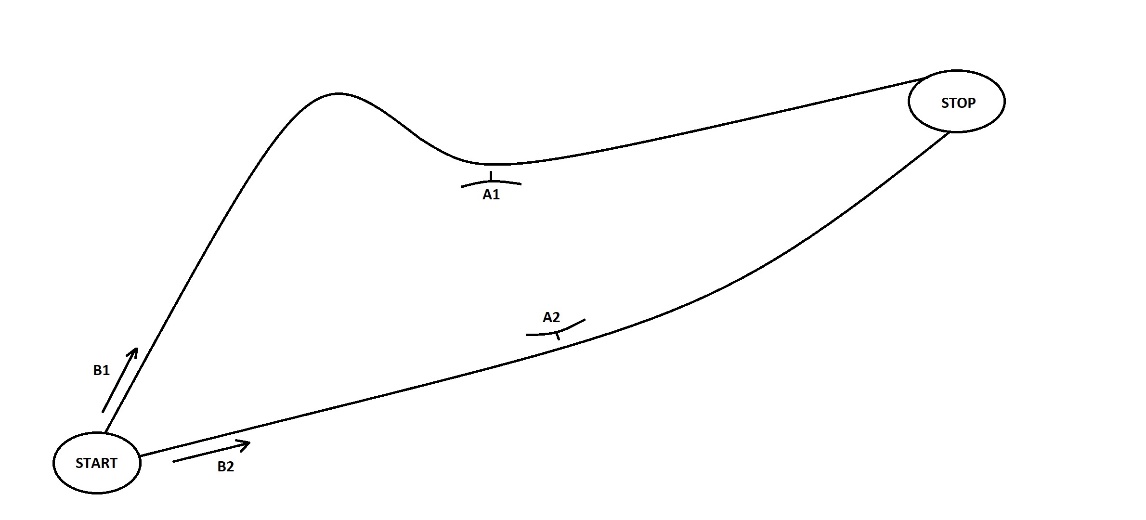 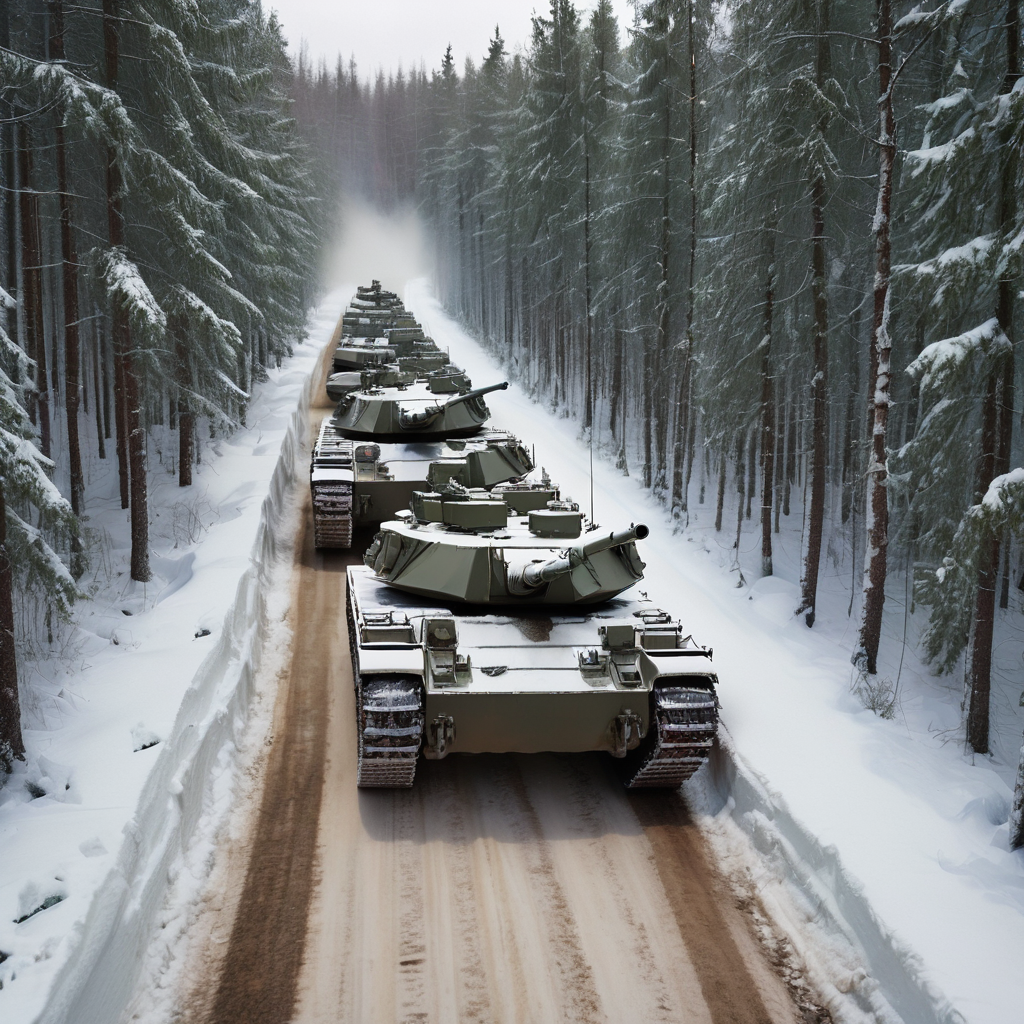 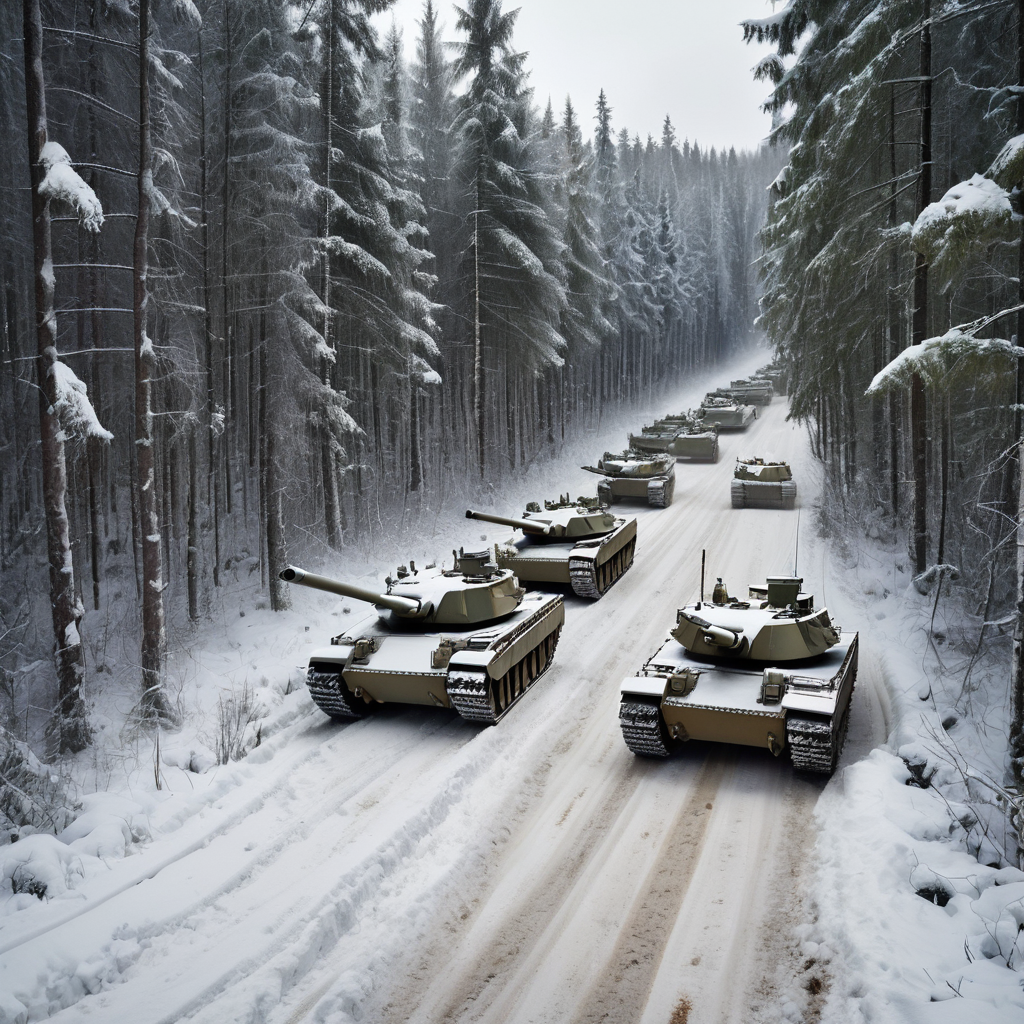 ILLUSTRATIONER genererade via AI med underlag från Peter Lohmander.
13
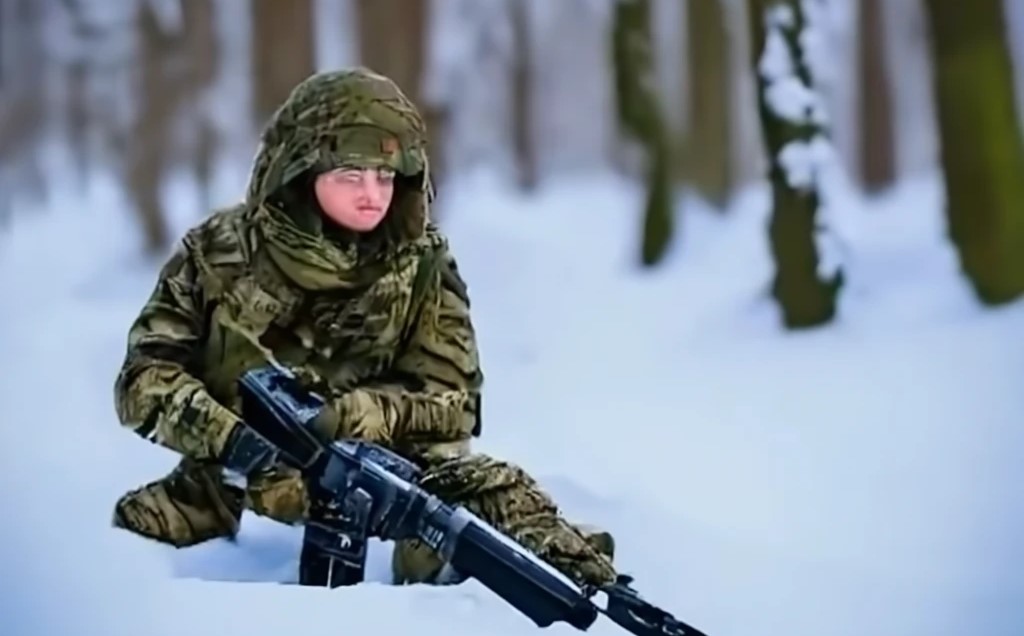 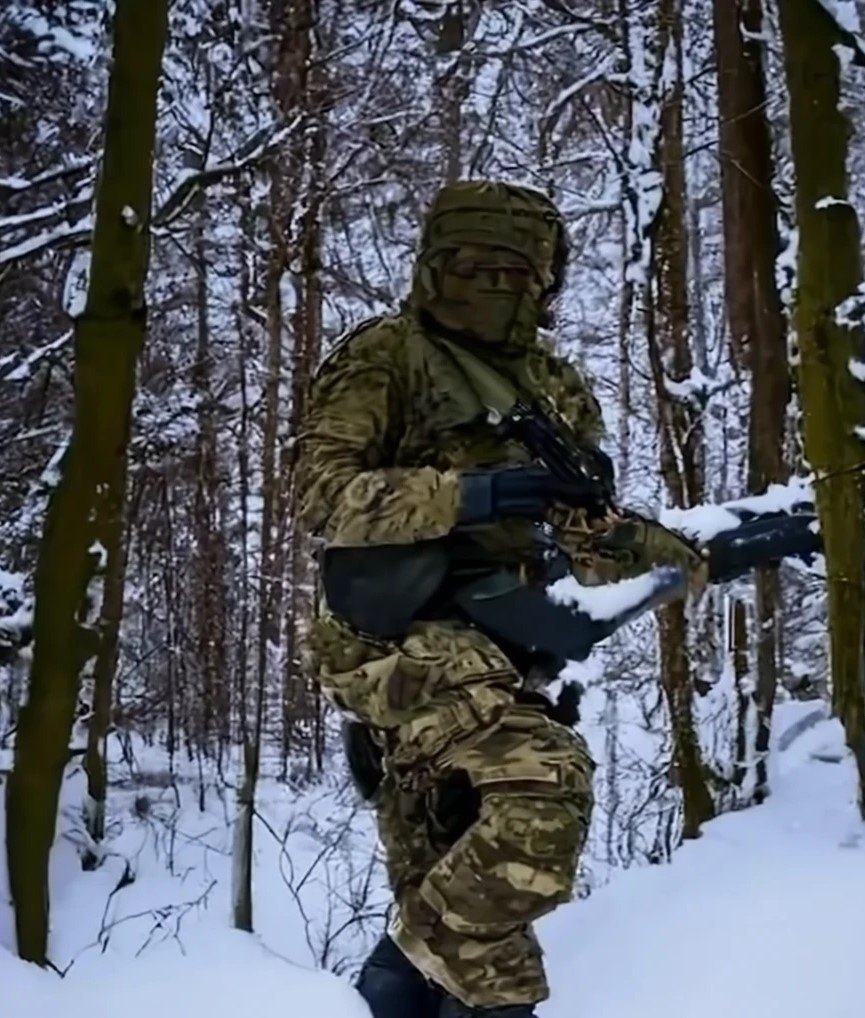 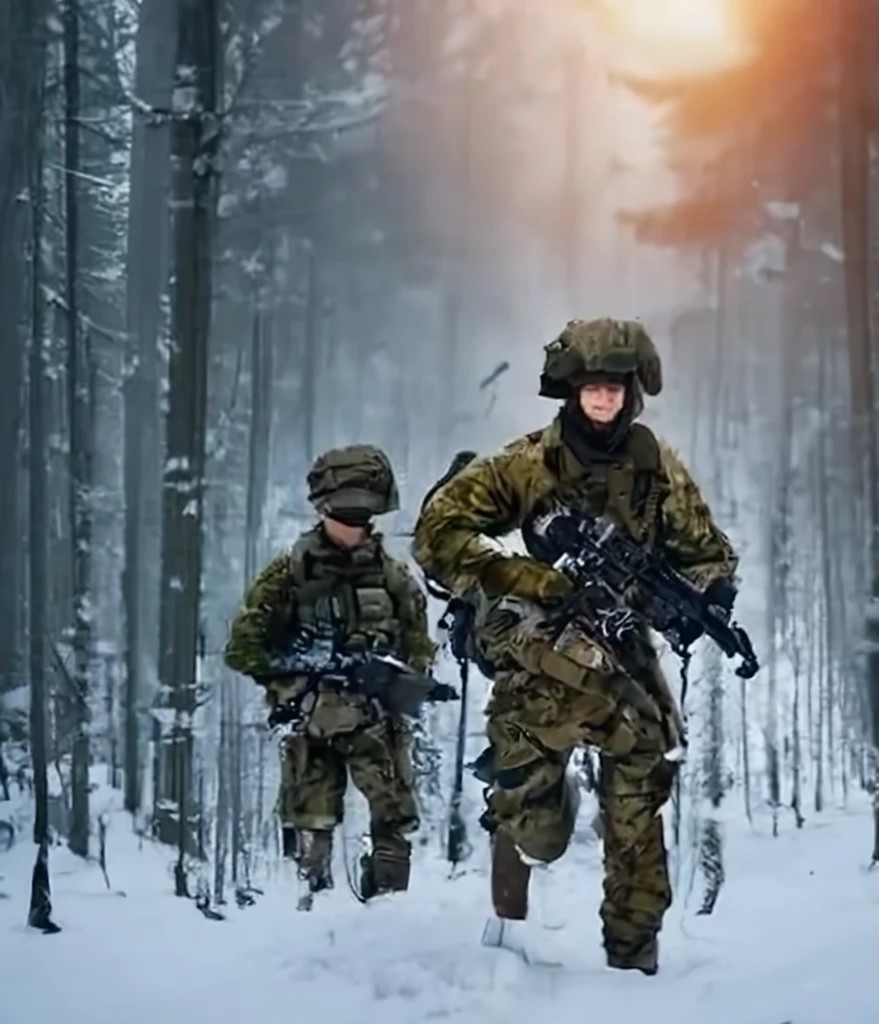 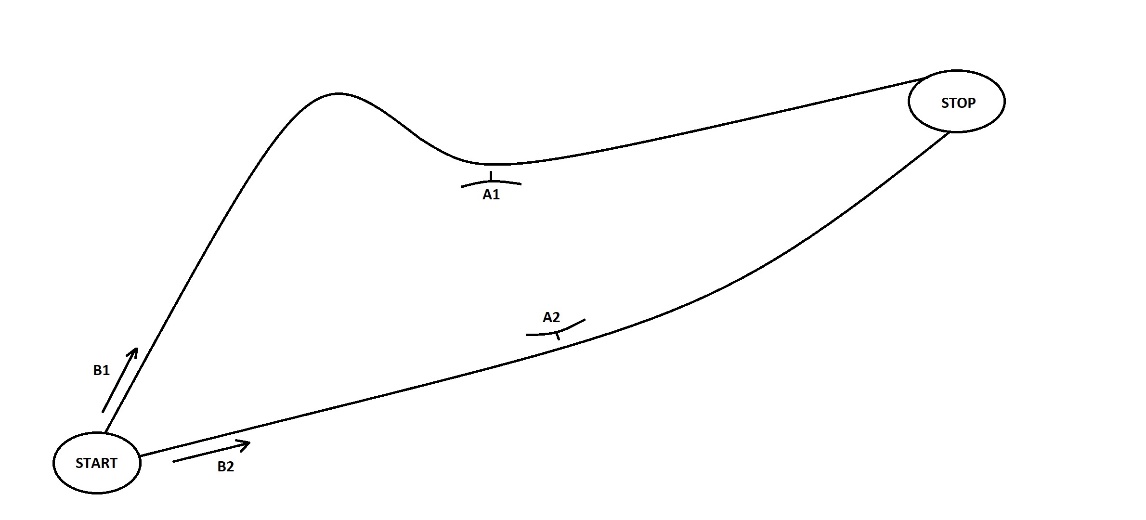 14
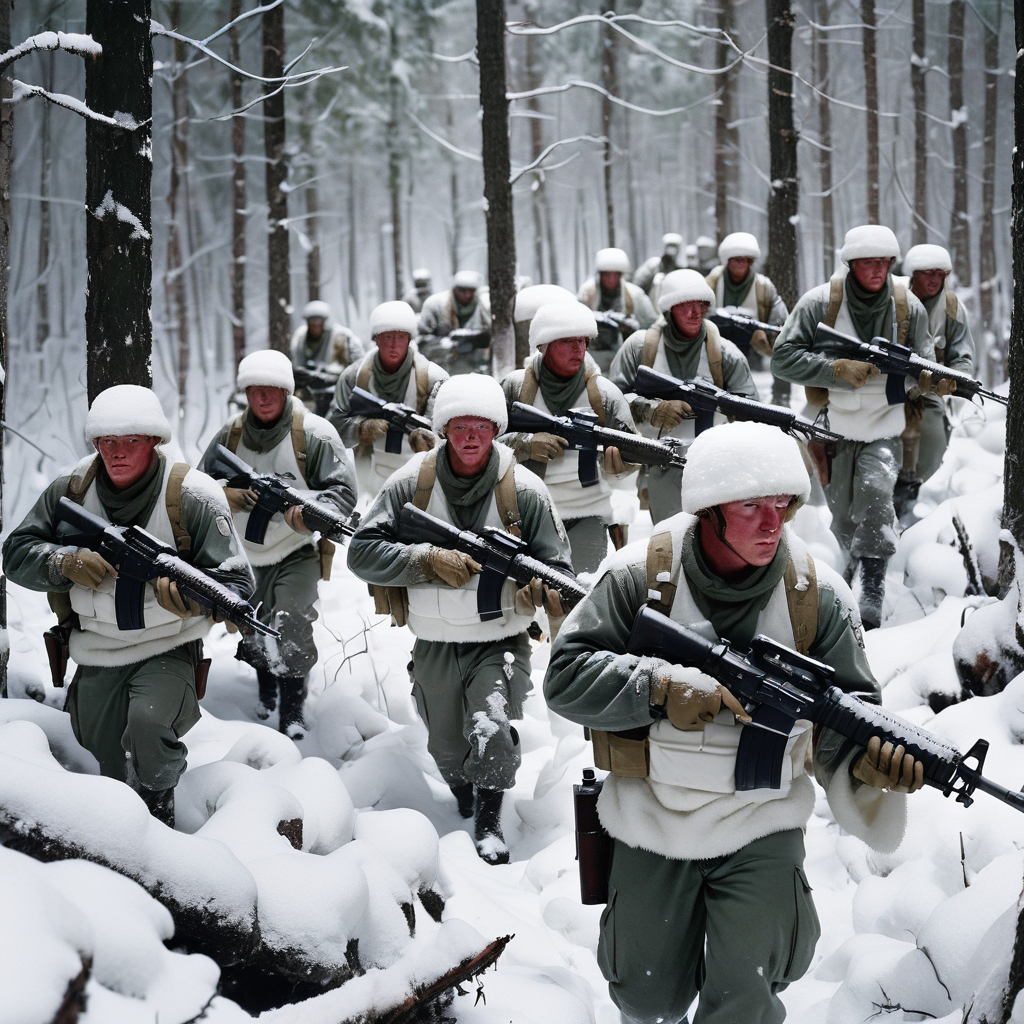 15
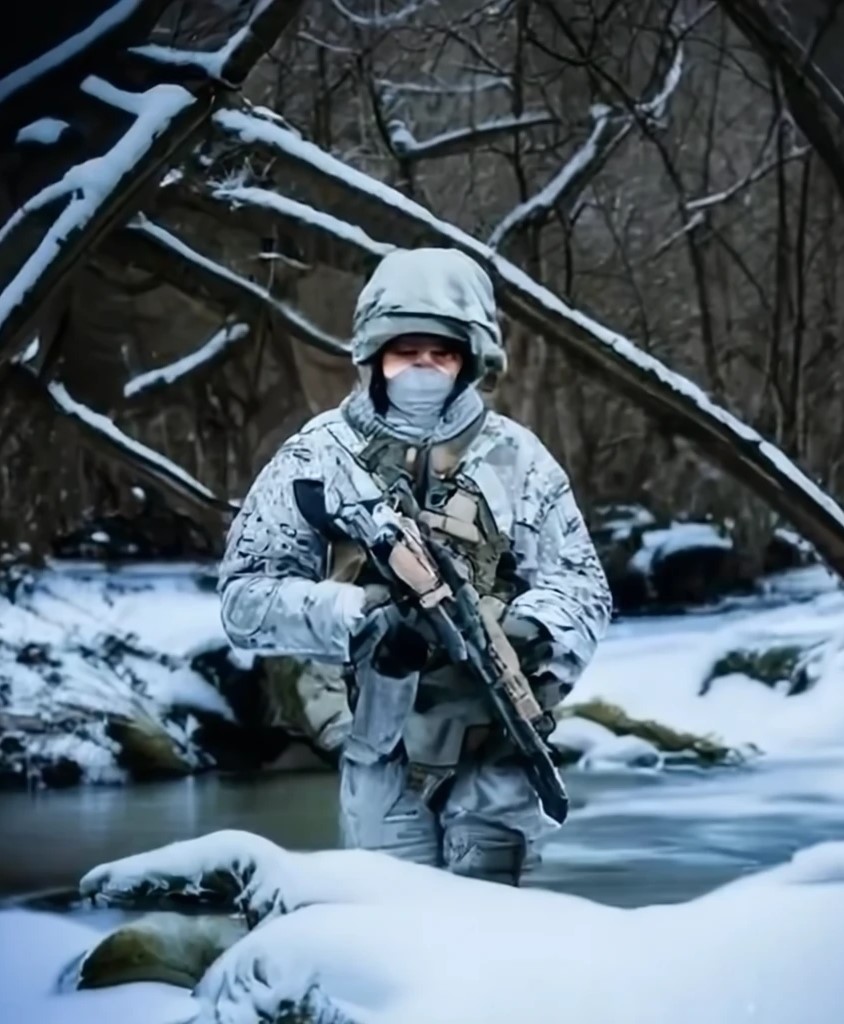 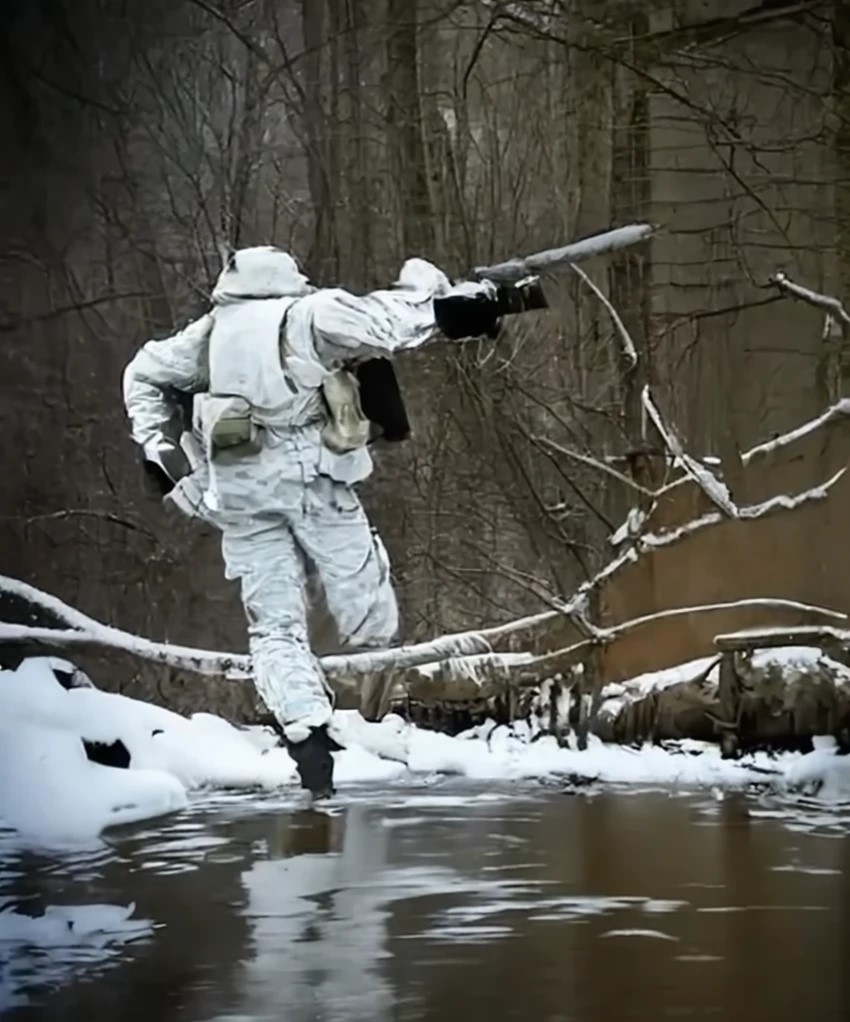 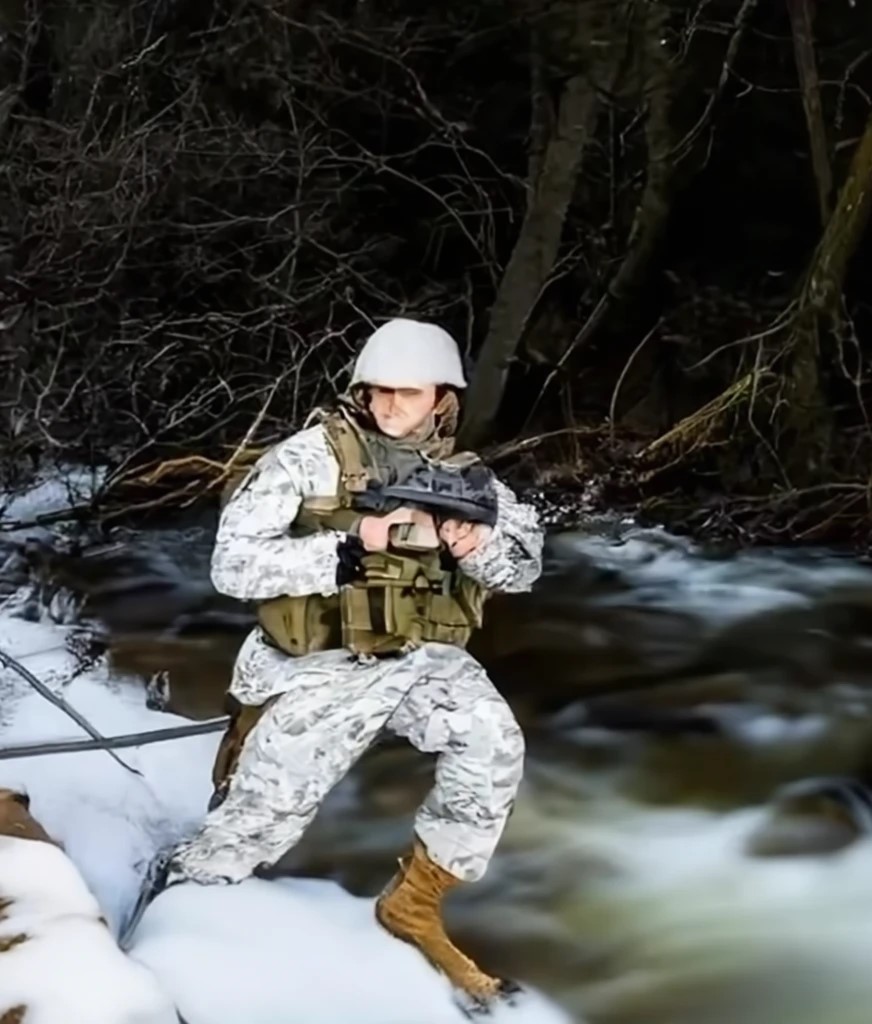 16
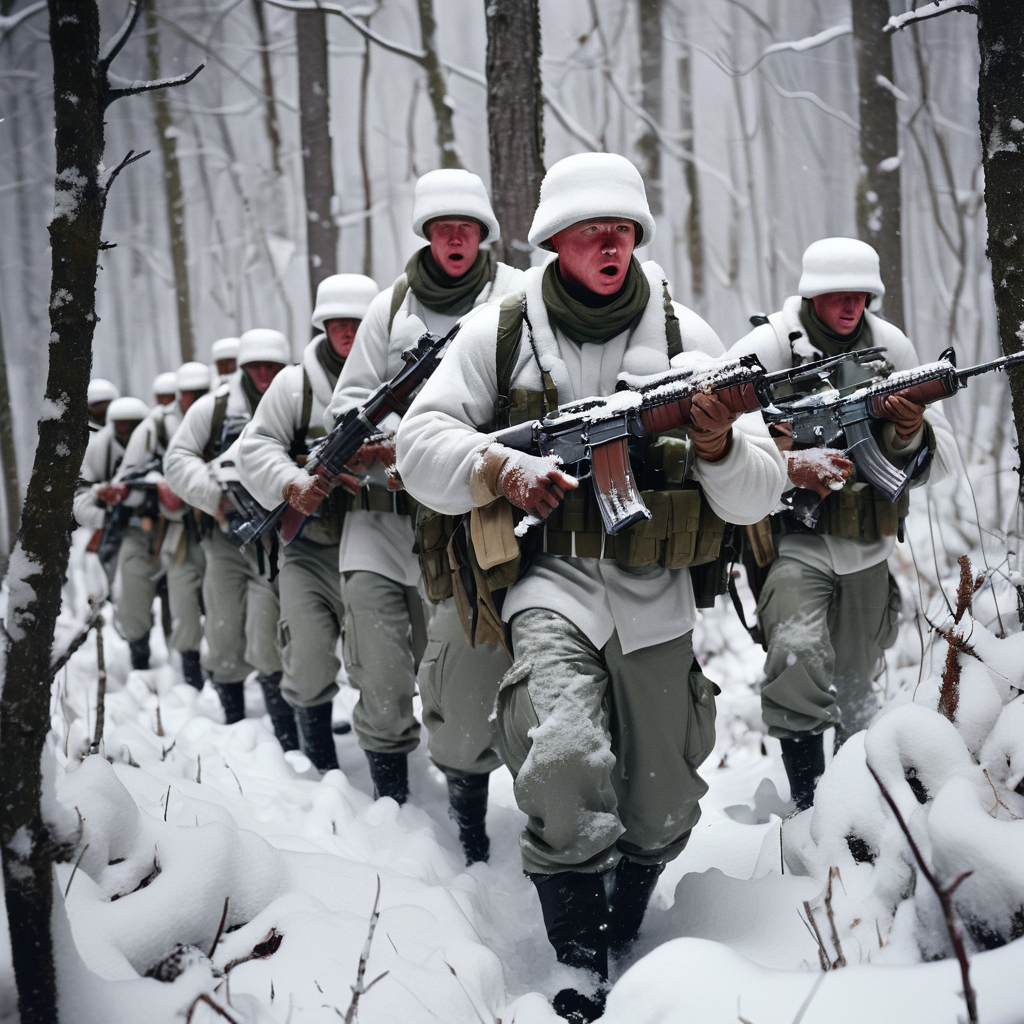 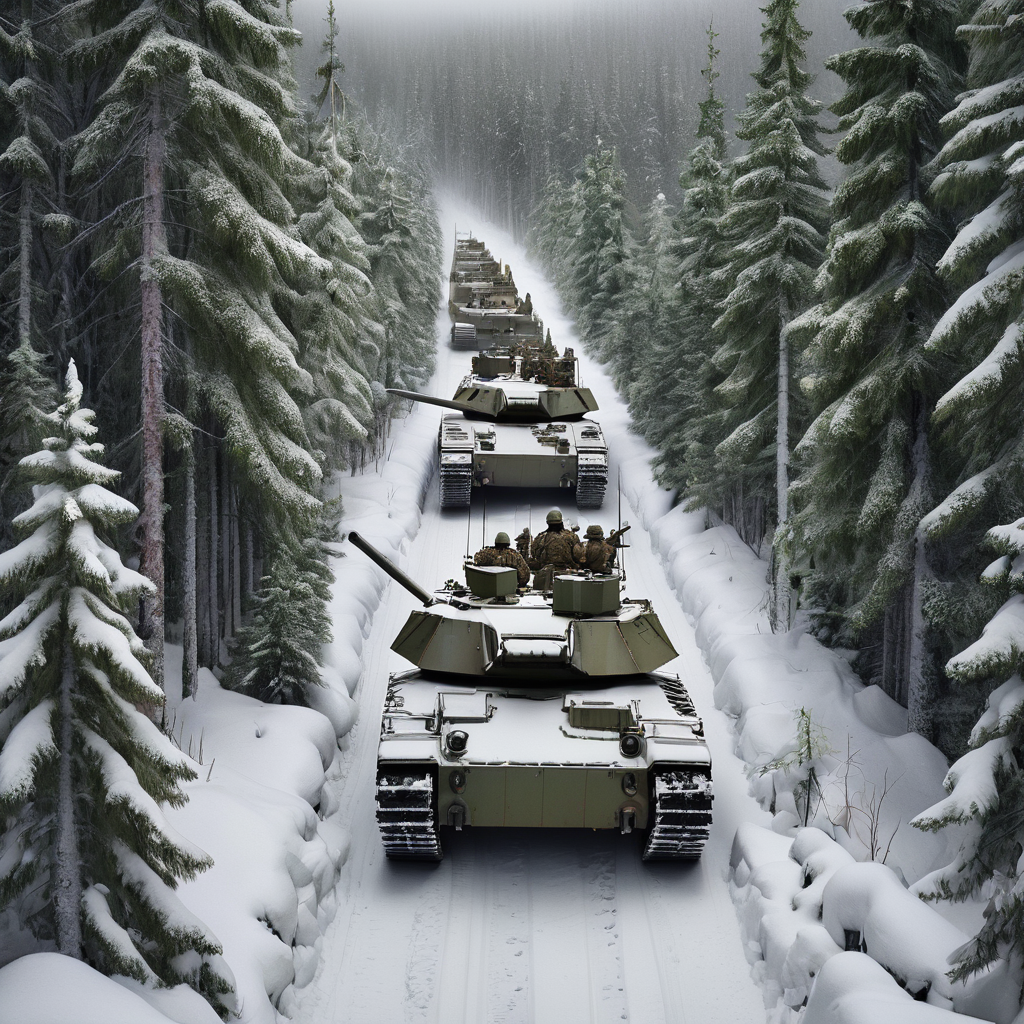 17
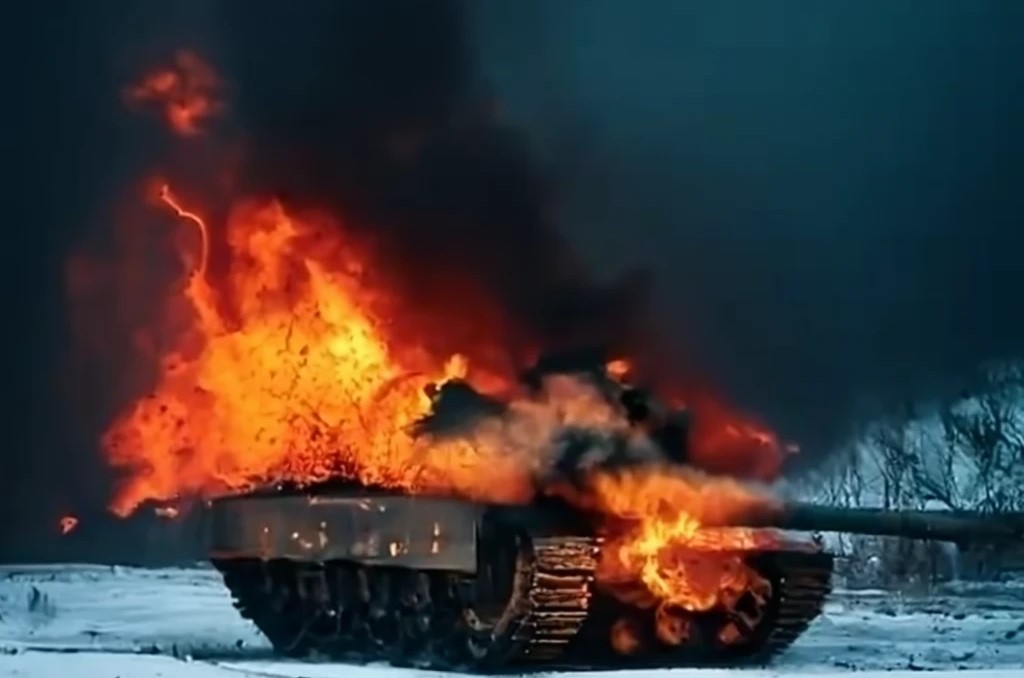 18
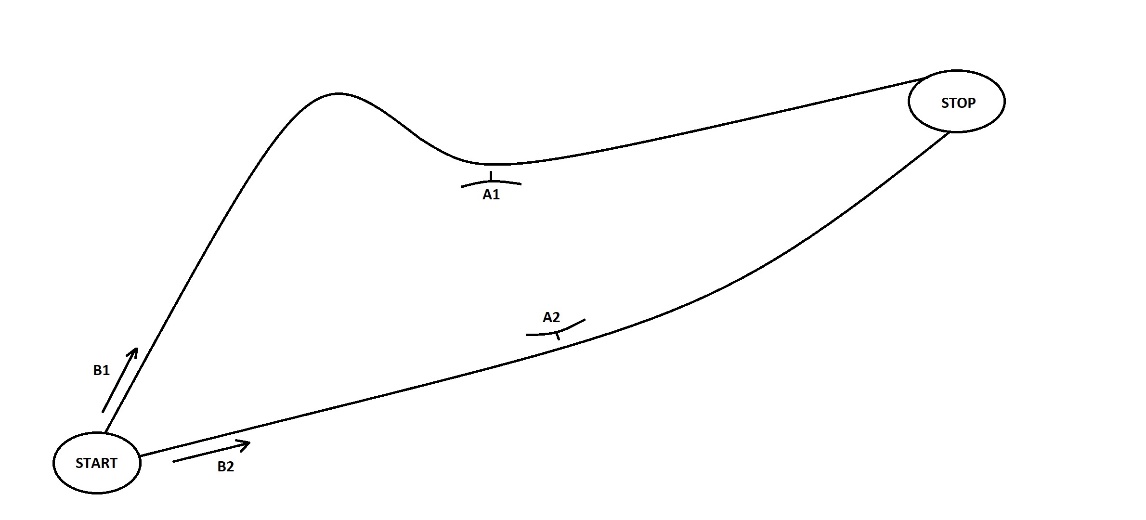 Väg 1
BLÅ
RÖD
Väg 2
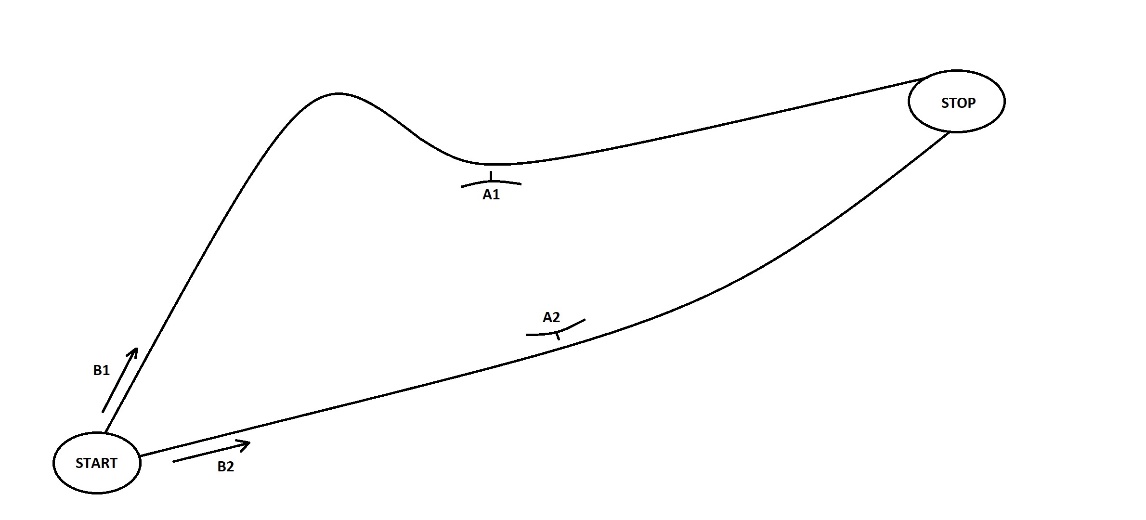 Blå väljer rad.
Röd väljer kolumn.
Förväntat resultat om blå och röd bägge
väljer väg 1.
Förväntat resultat om blå och röd bägge
väljer väg 2.
2
1
1
2
20
Matematisk formulering:
KLARTEXT:

Blå maximerar det förväntade resultatet, E.

Blå väljer x1, sannolikheten för att ta väg 1.

Blå väljer därmed också x2, 
sannolikheten för att ta väg 2.

E begränsas av det faktum att
Röd kan välja beslut B1, d.v.s. väg 1.

E begränsas också av det faktum att
Röd kan välja beslut B2, d.v.s. väg 2.
21
22
23
Special-fall:
24
25
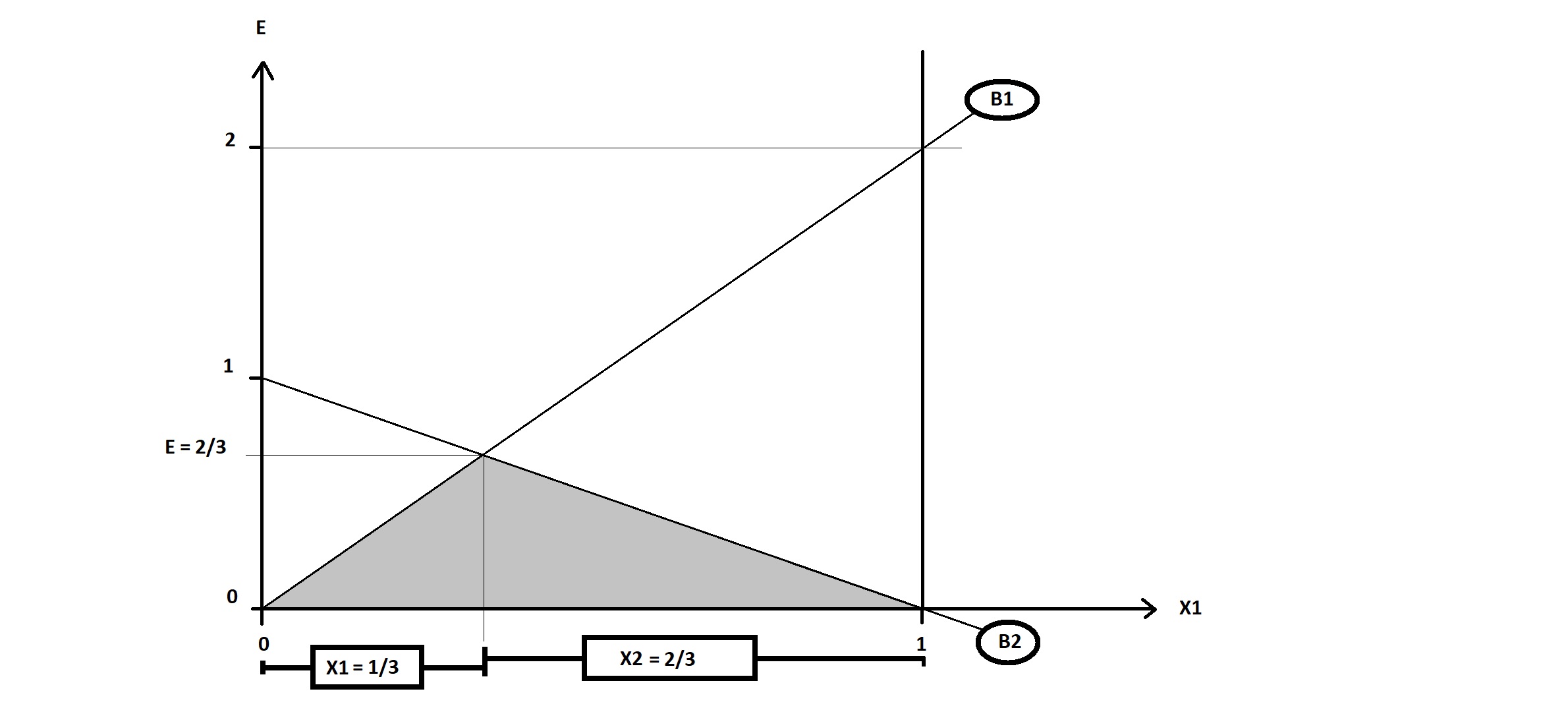 OPTIMALA BESLUT och RESULTAT:

Välj A1 med sannolikheten 1/3.

Välj A2 med sannolikheten 2/3.

Förväntat resultat: 2/3.
26
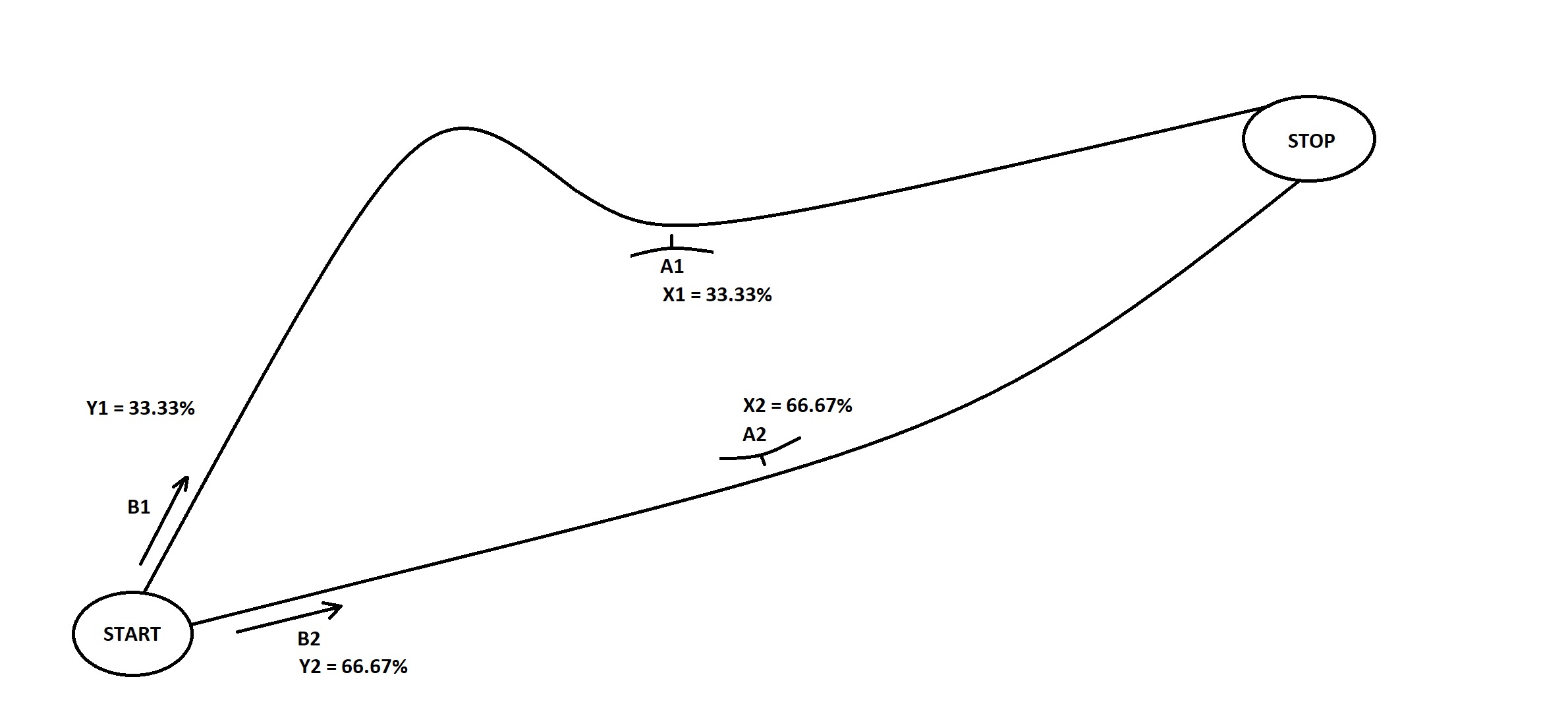 OPTIMALA BESLUT:
Välj A1 med sannolikheten 1/3.
Välj A2 med sannolikheten 2/3.

Kasta tärning. 
1 eller 2:            Välj A1.
3,4,5 eller 6:     Välj A2.
27
Observation:
If we can be sure that, in optimum, all decisions have stricly positive probabilities, then we know that:
Then, if the number of possible decisions is 2, we have:
Particular 
decision 
rules
28
Observation:
When there are exactly two possible decisions, and the optimal probabities are strictly positive, 
we may calculate the expected value of the game in two ways. The results are identical.
29
Optimalt vägval
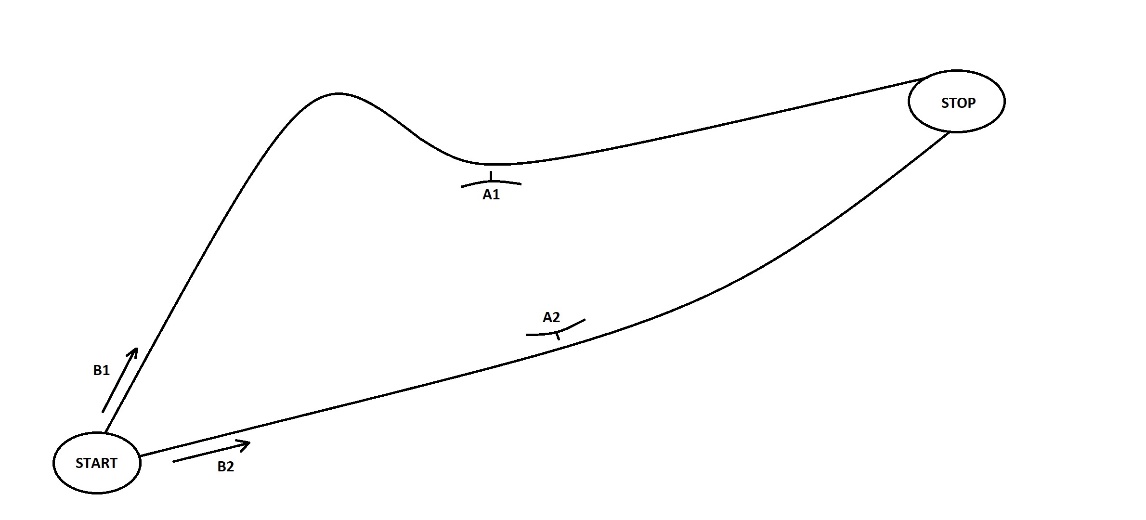 Väg 1
RÖD
BLÅ
Väg 2
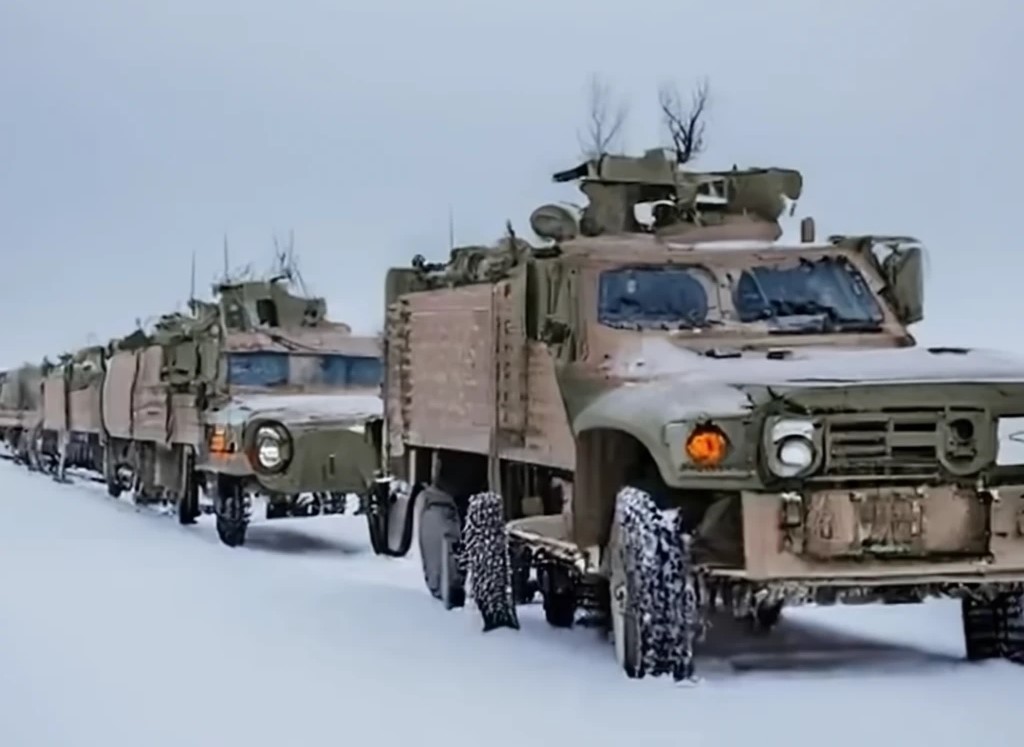 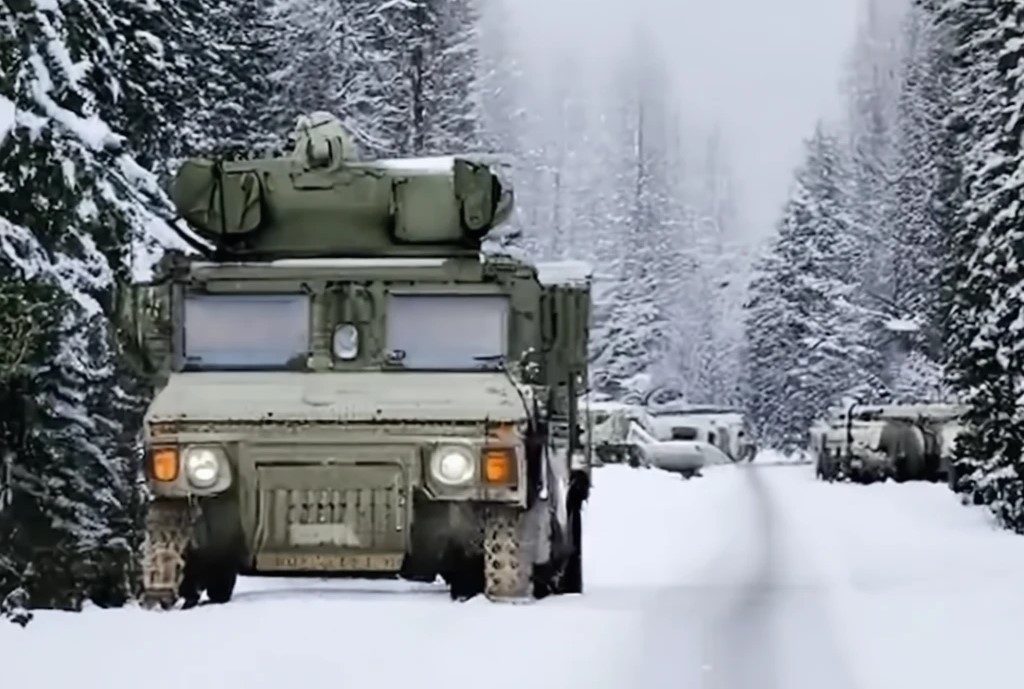 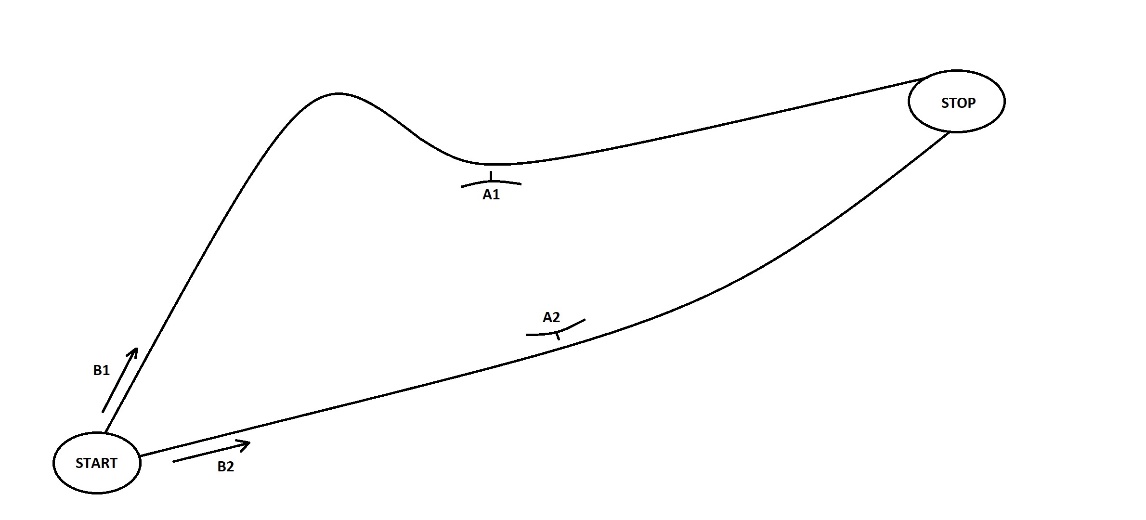 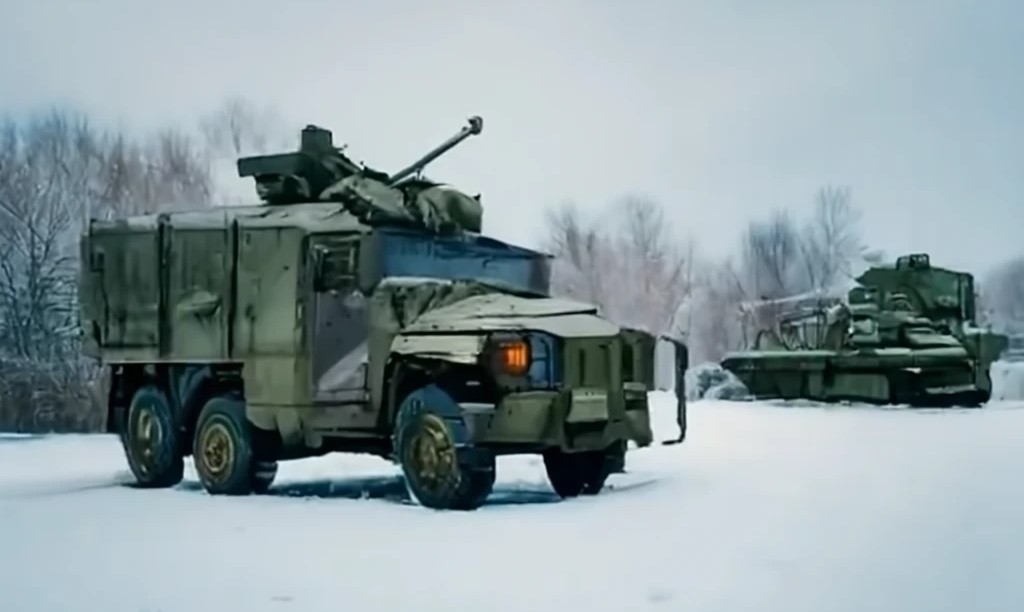 31
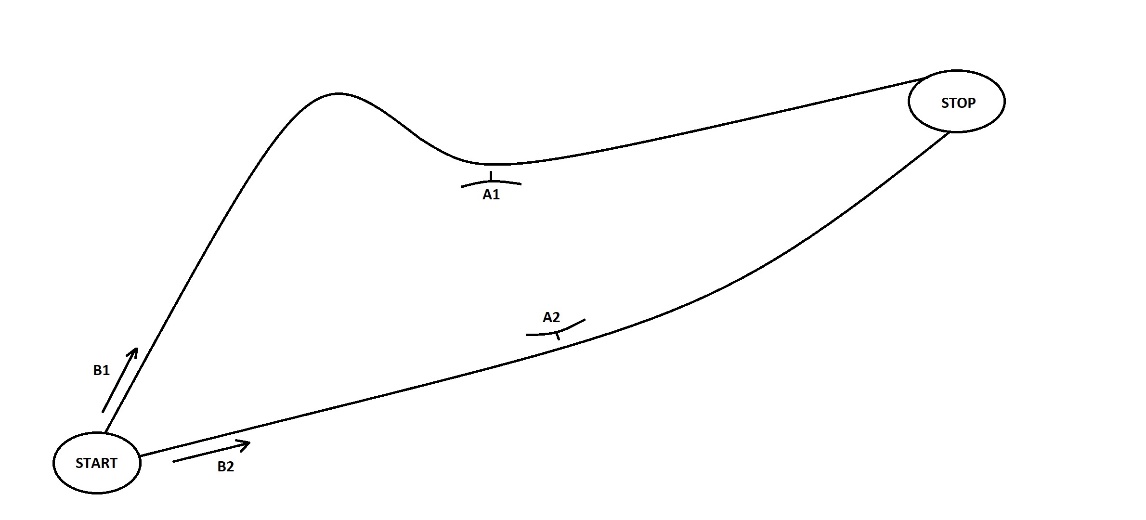 Nya roller:
Röd väljer rad.
Blå väljer kolumn.
Förväntat resultat om blå och röd bägge
väljer väg 1.
Förväntat resultat om blå och röd bägge
väljer väg 2.
2
1
1
2
32
KLARTEXT:

Blå minimerar det förväntade resultatet, E.

Blå väljer y1, sannolikheten för att ta väg 1.

Blå väljer därmed också y2, 
sannolikheten för att ta väg 2.

E begränsas av det faktum att
Röd kan välja beslut A1, d.v.s. väg 1.

E begränsas också av det faktum att
Röd kan välja beslut A2, d.v.s. väg 2.
Matematisk formulering:
33
34
35
Special-fall:
36
37
Optimalt förväntat resultat: 2/3.
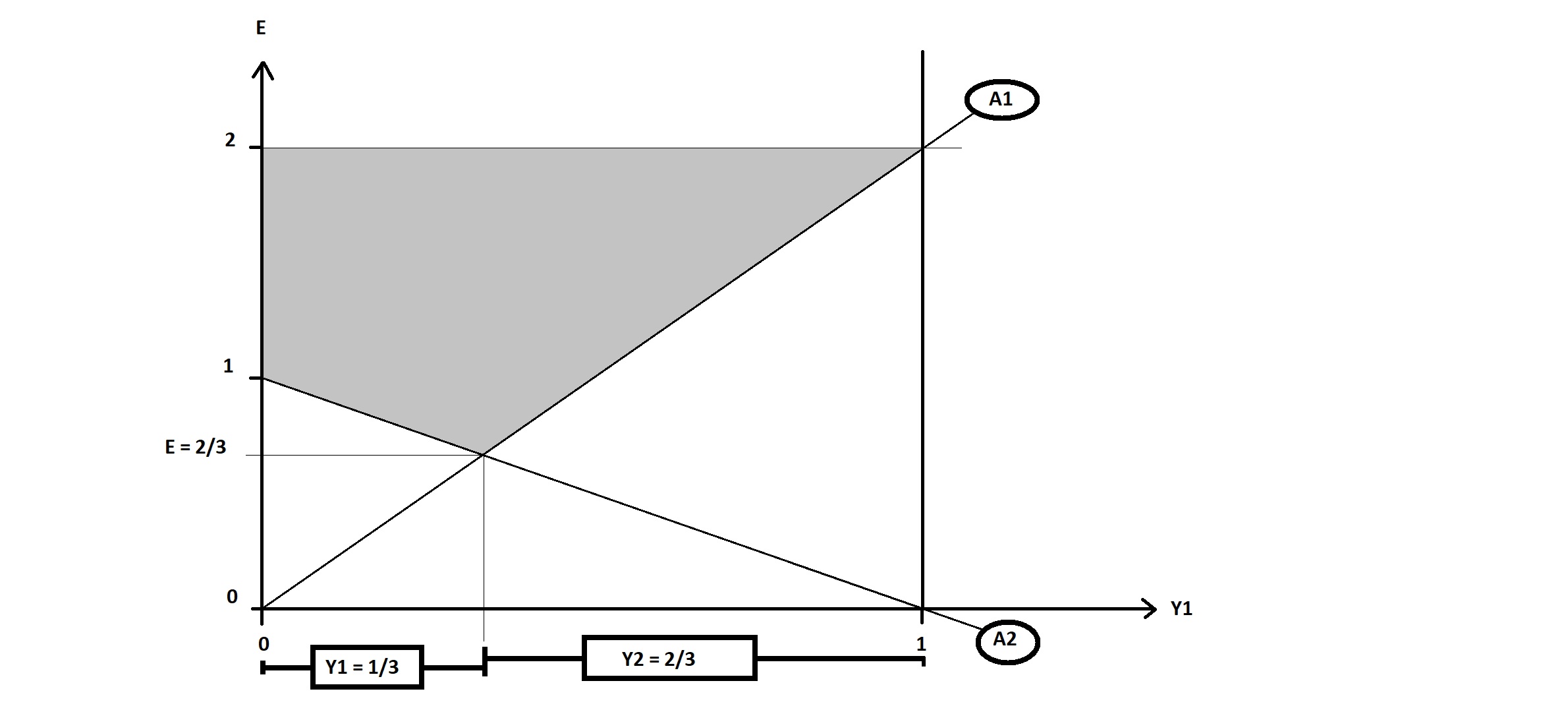 OPTIMALA BESLUT:
Välj B1 med sannolikheten 1/3.
Välj B2 med sannolikheten 2/3.

Kasta tärning. 
1 eller 2:            Välj B1.
3,4,5 eller 6:     Välj B2.
38
De optimala sannolikheterna för de olika besluten:
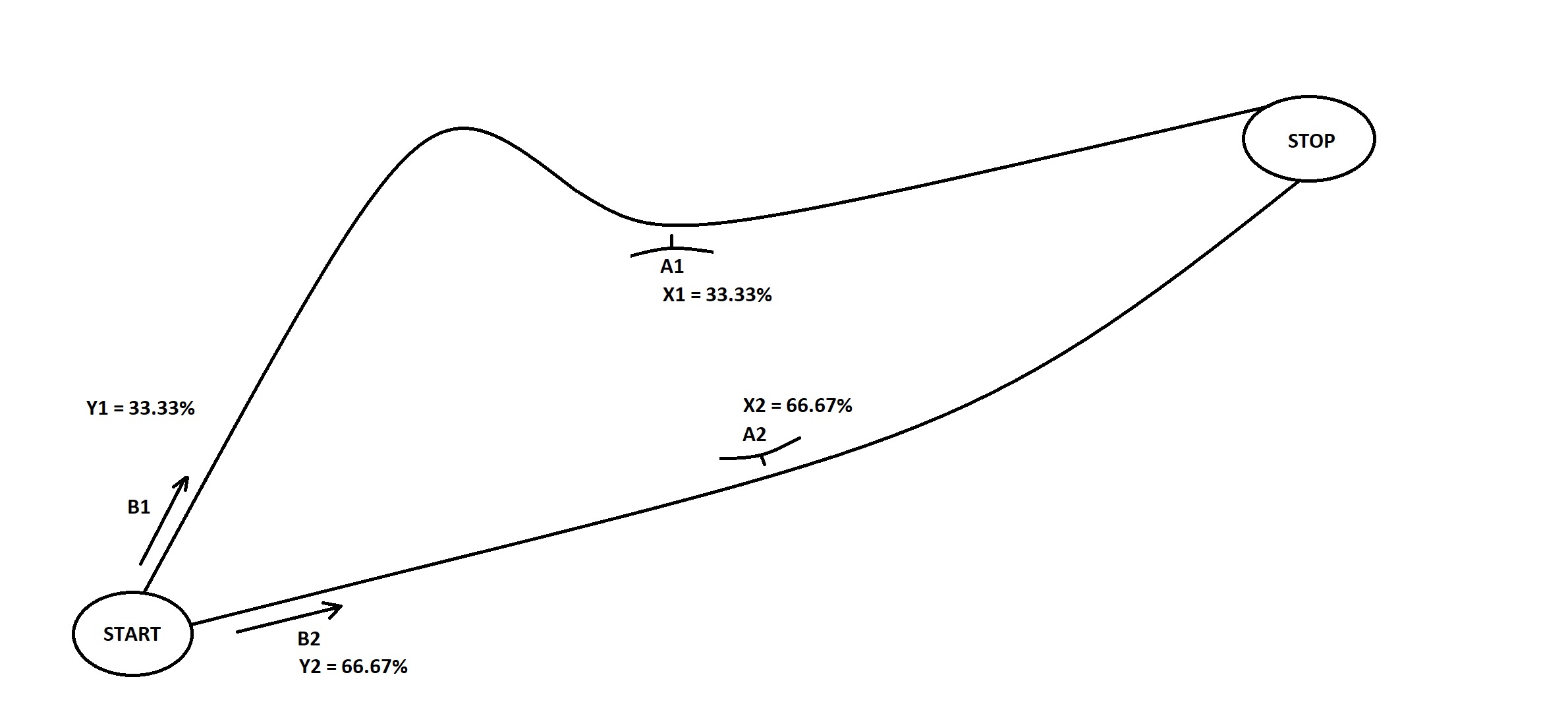 39
Optimal positionering av stridspatrull för skydd av stab
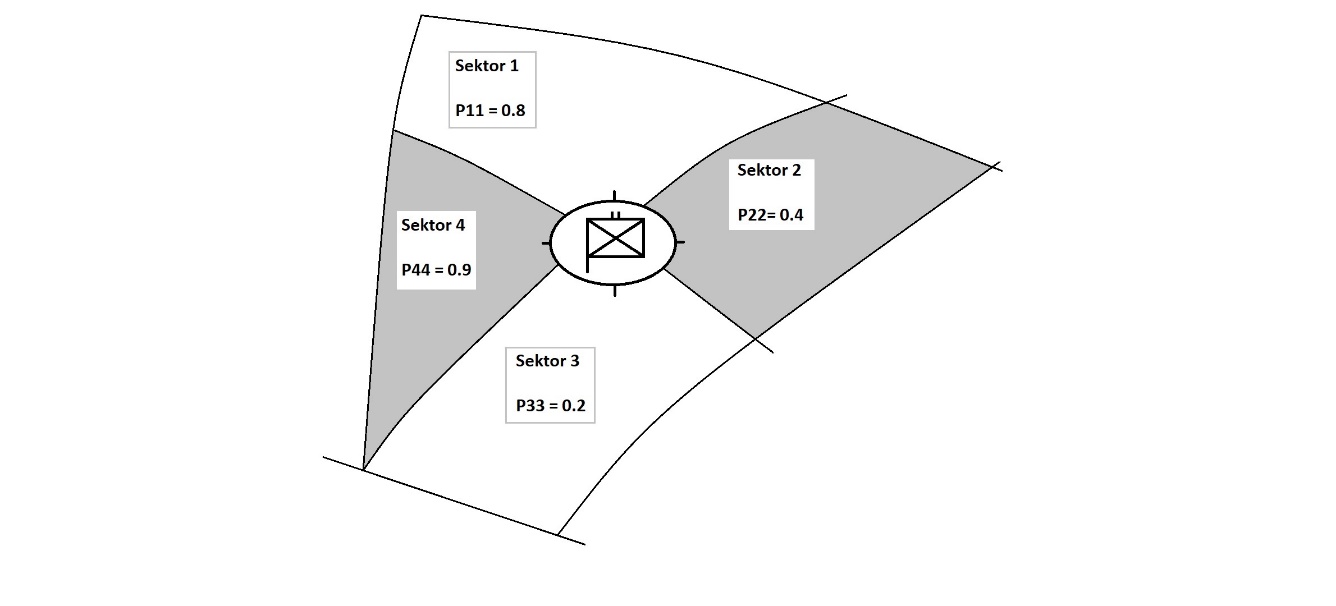 Sannolikheter för att 
Blå hittar och bekämpar Röd om bägge finns i samma sektor.
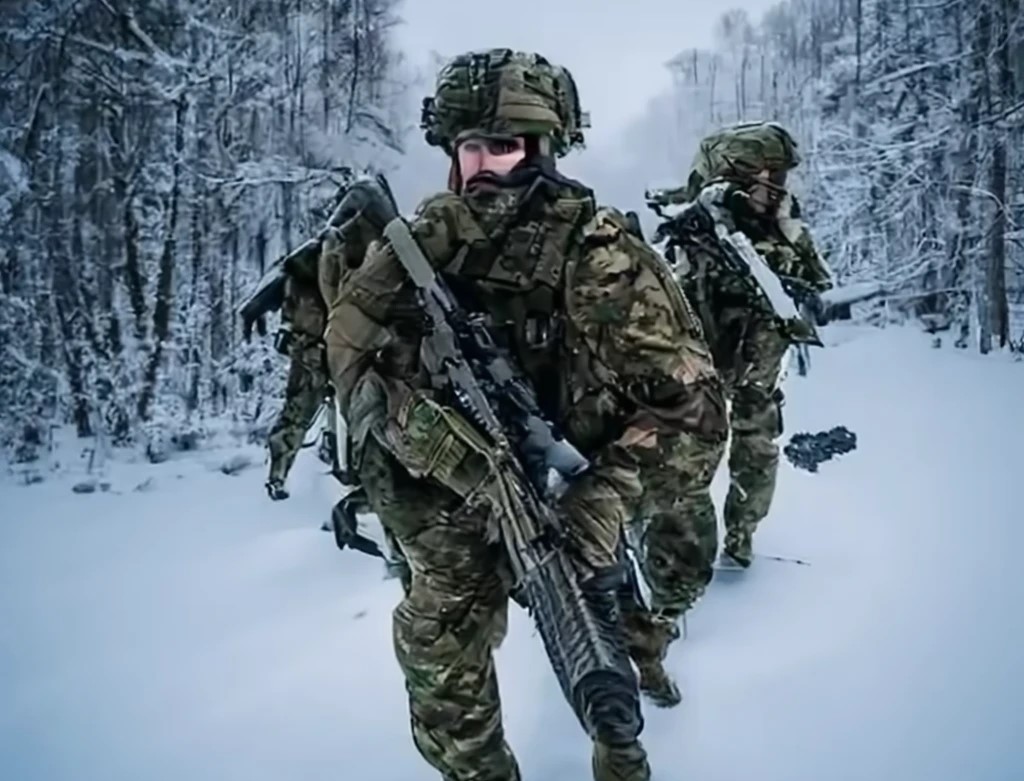 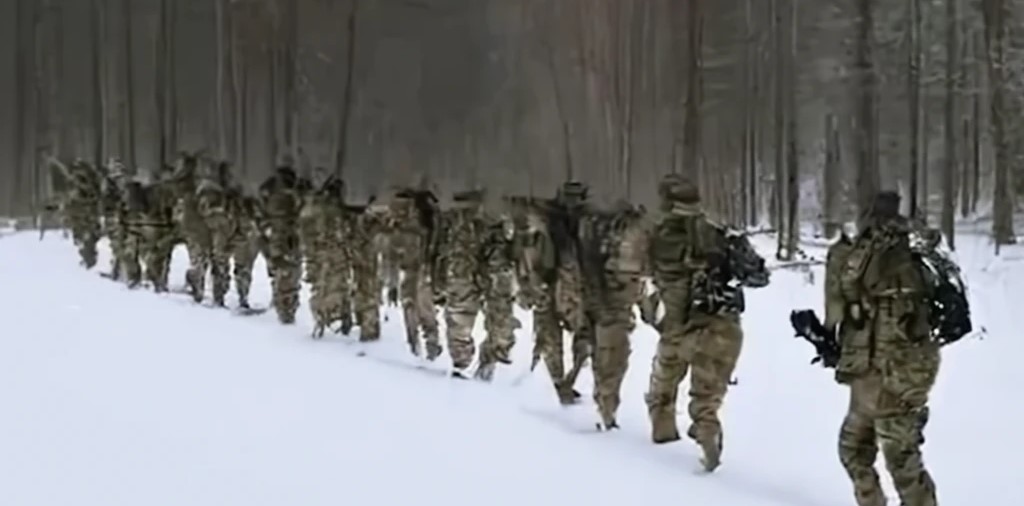 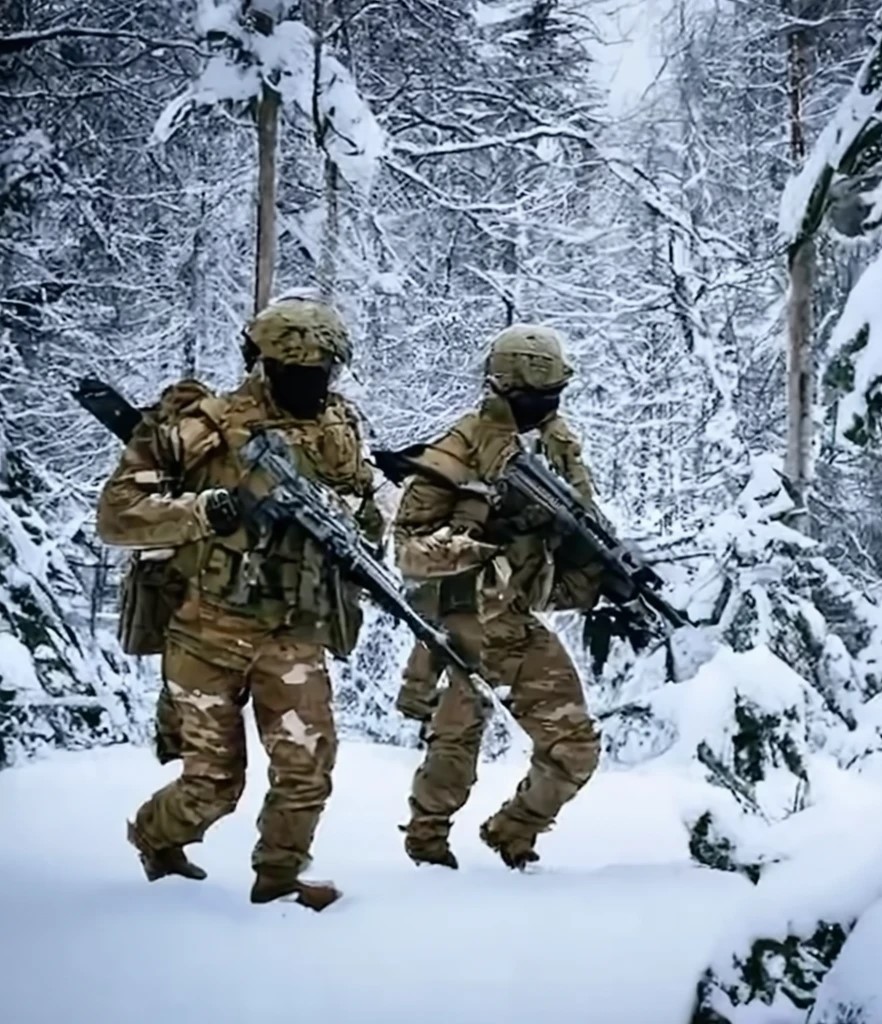 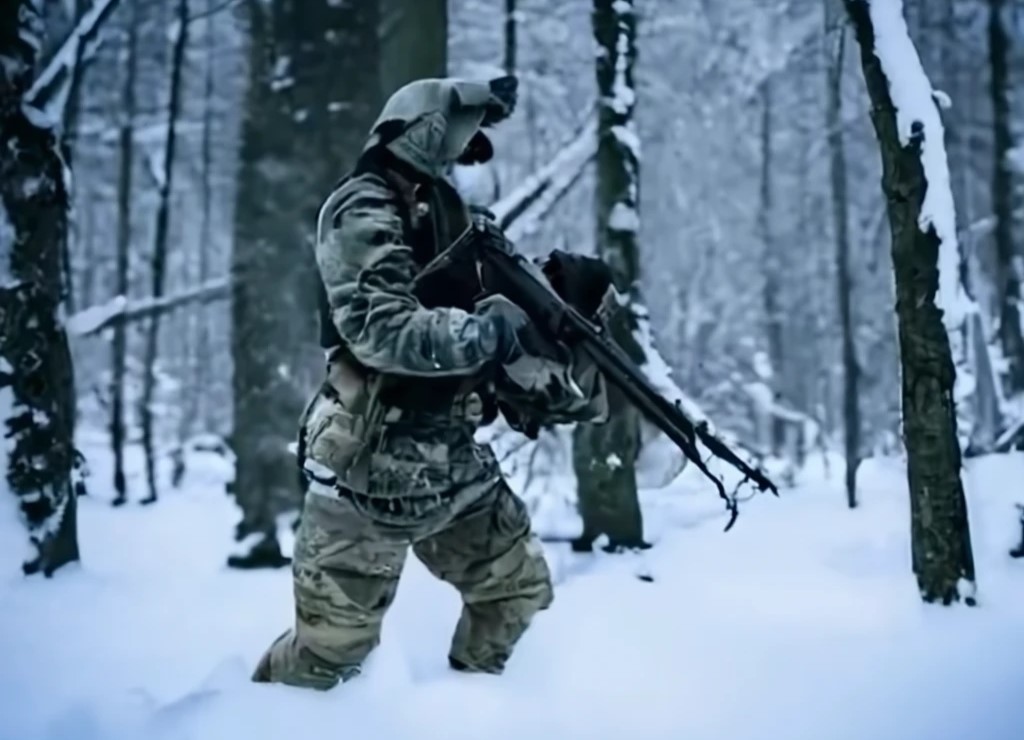 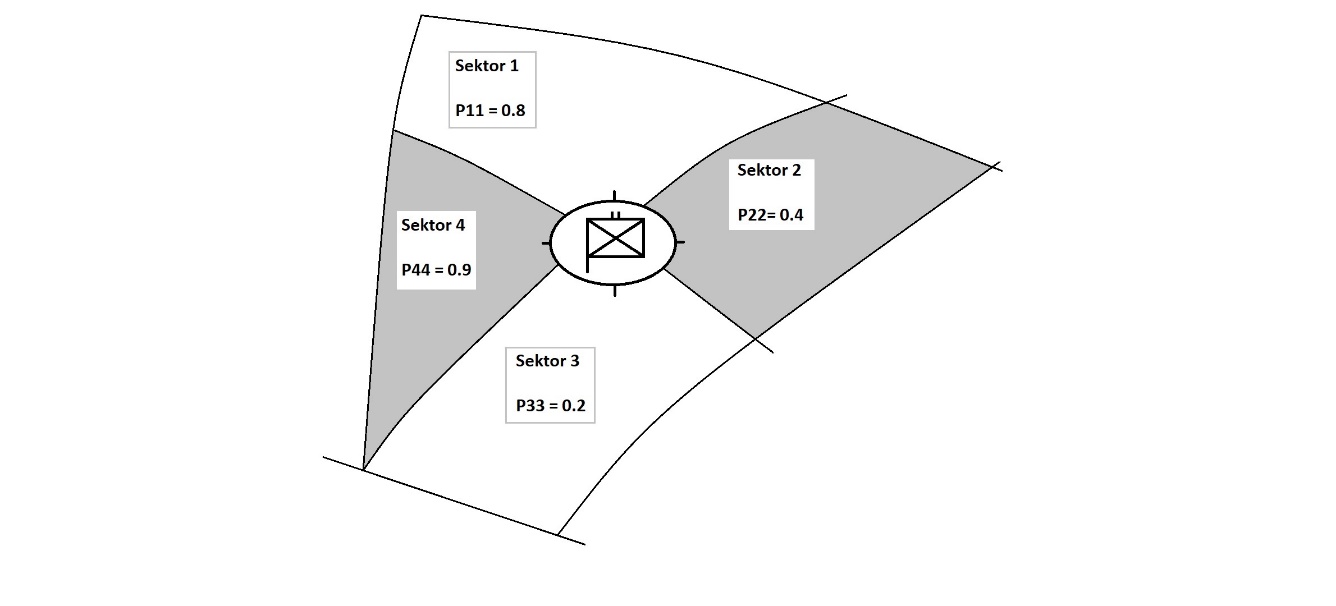 41
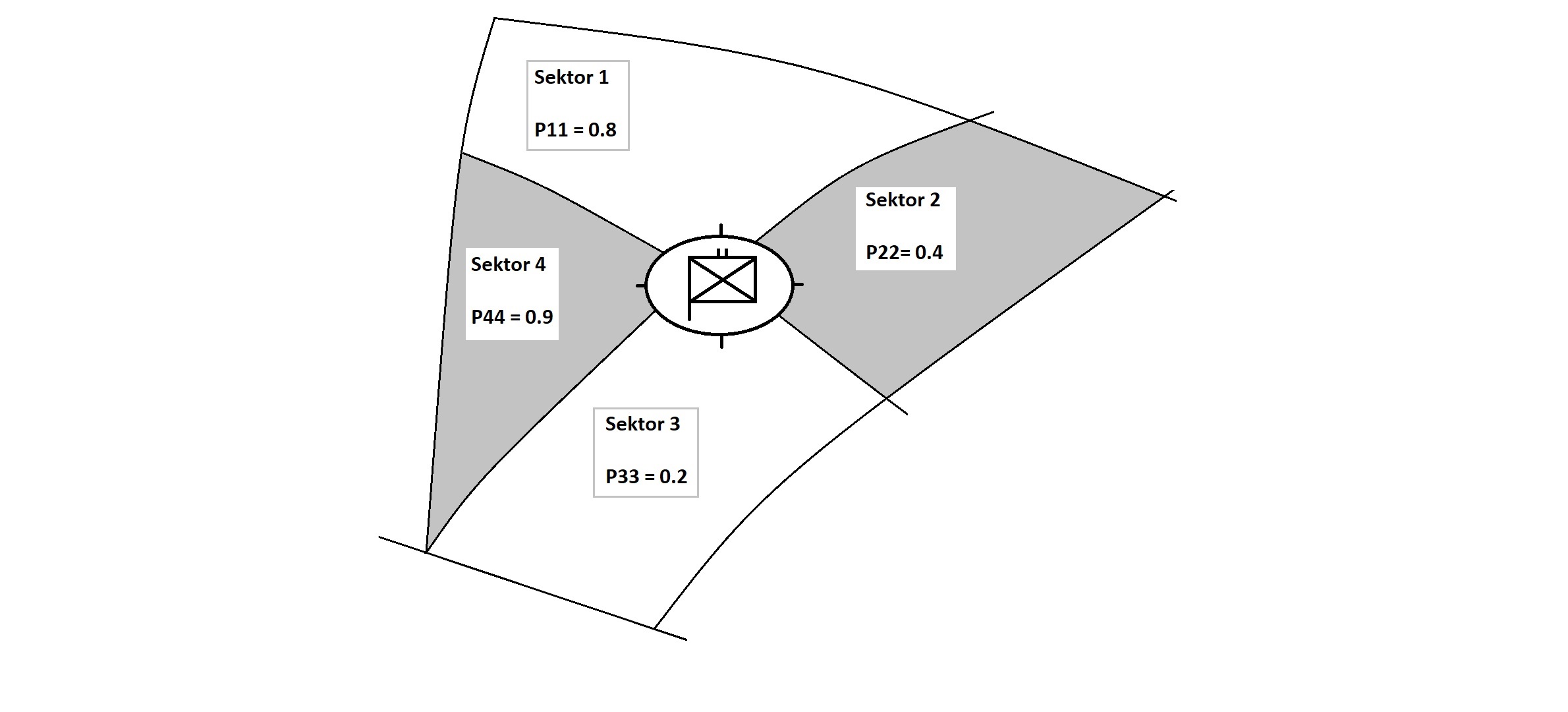 x1, x2, x3 och x4 är optimala 
sannolikheter för att 
Blå stridspatrull ska gå till 
Sektor 1, 2, 3 respektive 4.
42
KLARTEXT:

Blå MAXIMERAR  det förväntade resultatet, E, nämligen sannolikheten att träffa på och bekämpa inkräktarna.

Blå väljer x1, x2, x3 och x4,
sannolikheterna för att gå till
sektor 1, 2, 3 och 4.

E begränsas av det faktum att
Röd kan välja att gå till vilken 
sektor som helst, 1, 2, 3 eller 4.
43
Detta följer av det 
faktum att det
kan visas att
optimala 
xi>0 för alla i.
44
45
46
47
48
49
50
Optimerad sannolikhet att blå 
stridspatrull hittar och bekämpar
Röd inkräktare i detta fall.
51
52
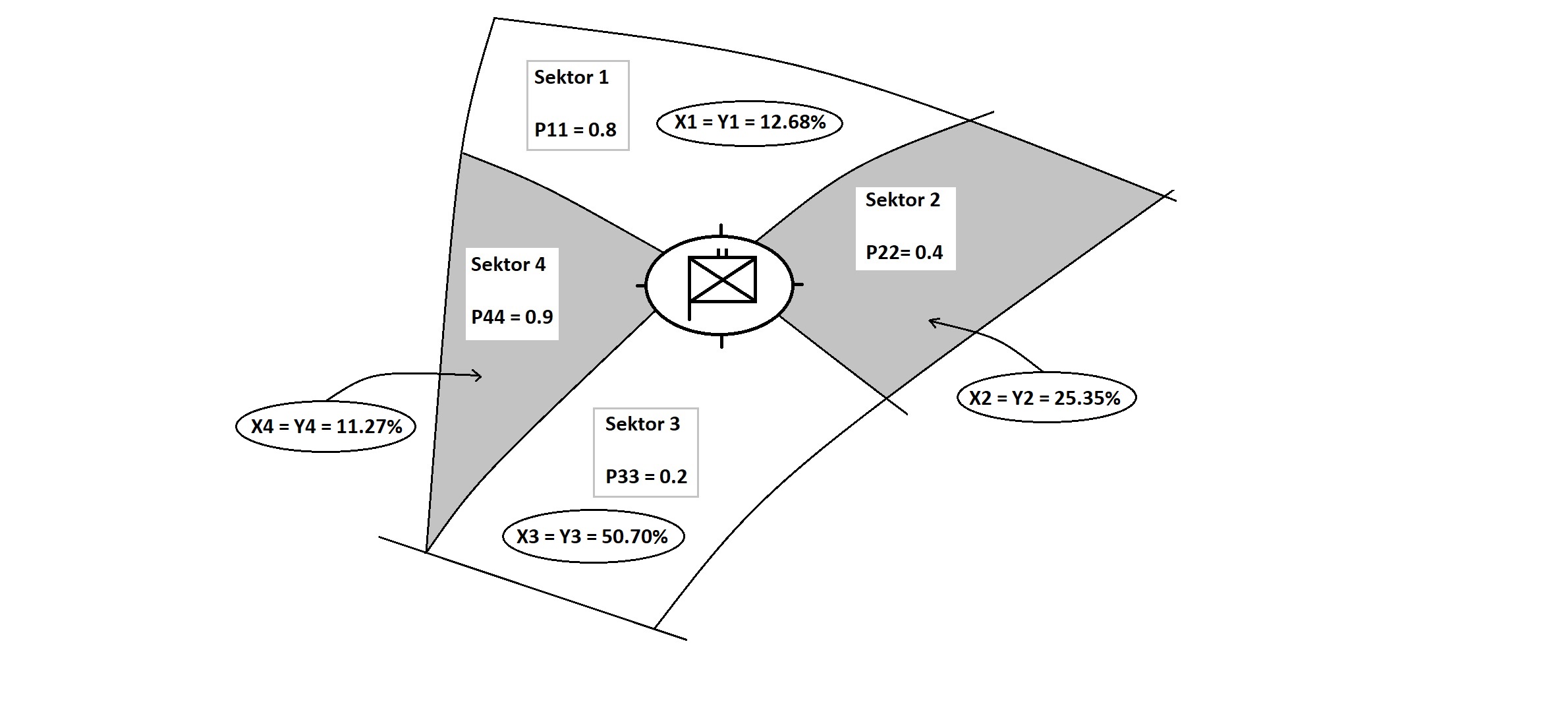 Här visas de beräknade optimala
sannolikheterna att Blå bör
patrullera de olika sektorerna.
53
Optimal spaning mot och optimalt överfall på fientlig stab
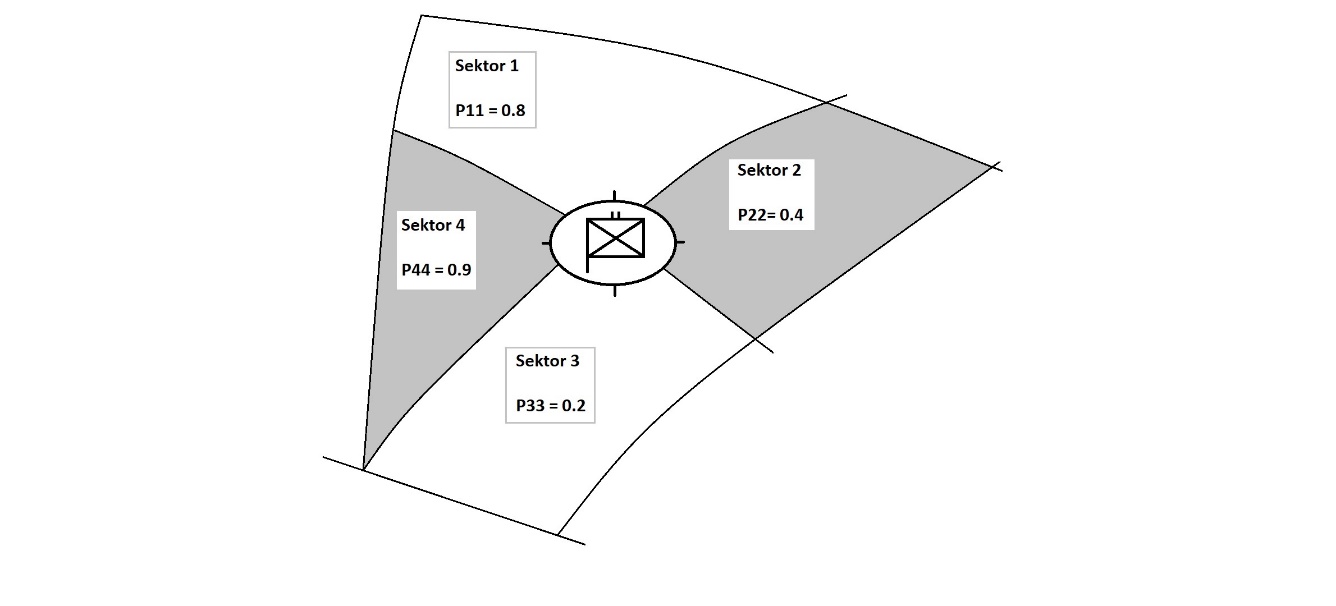 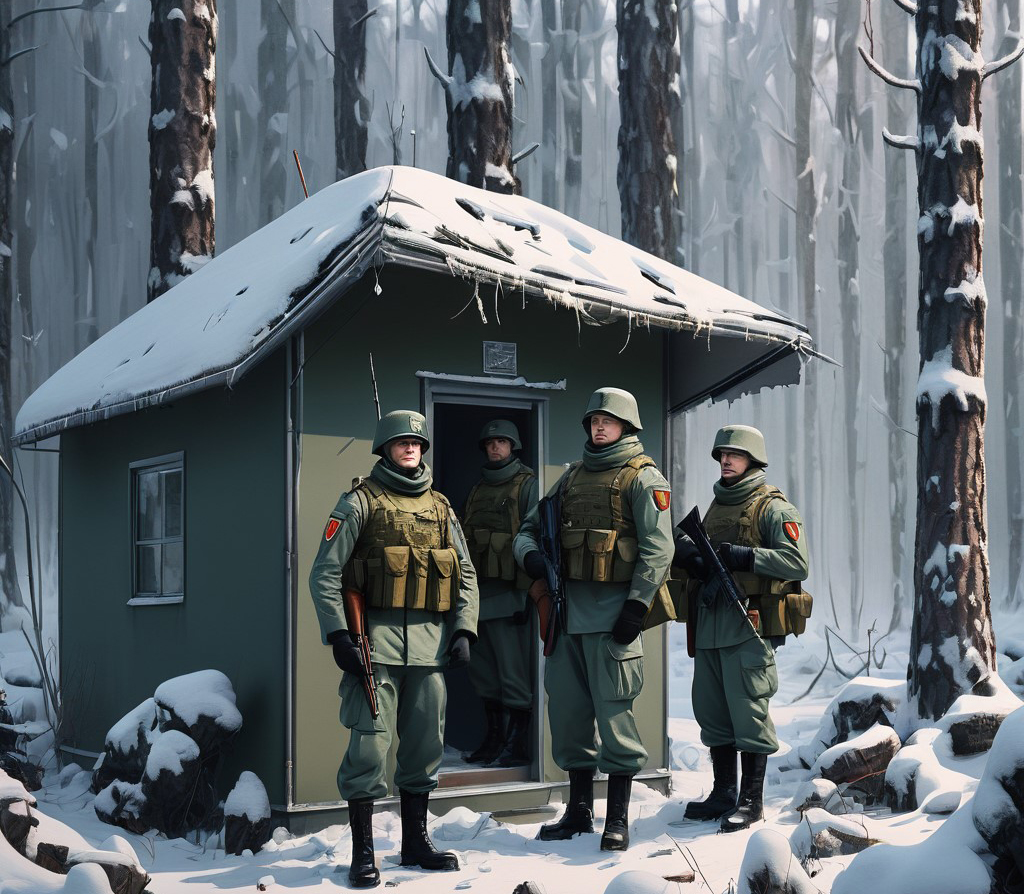 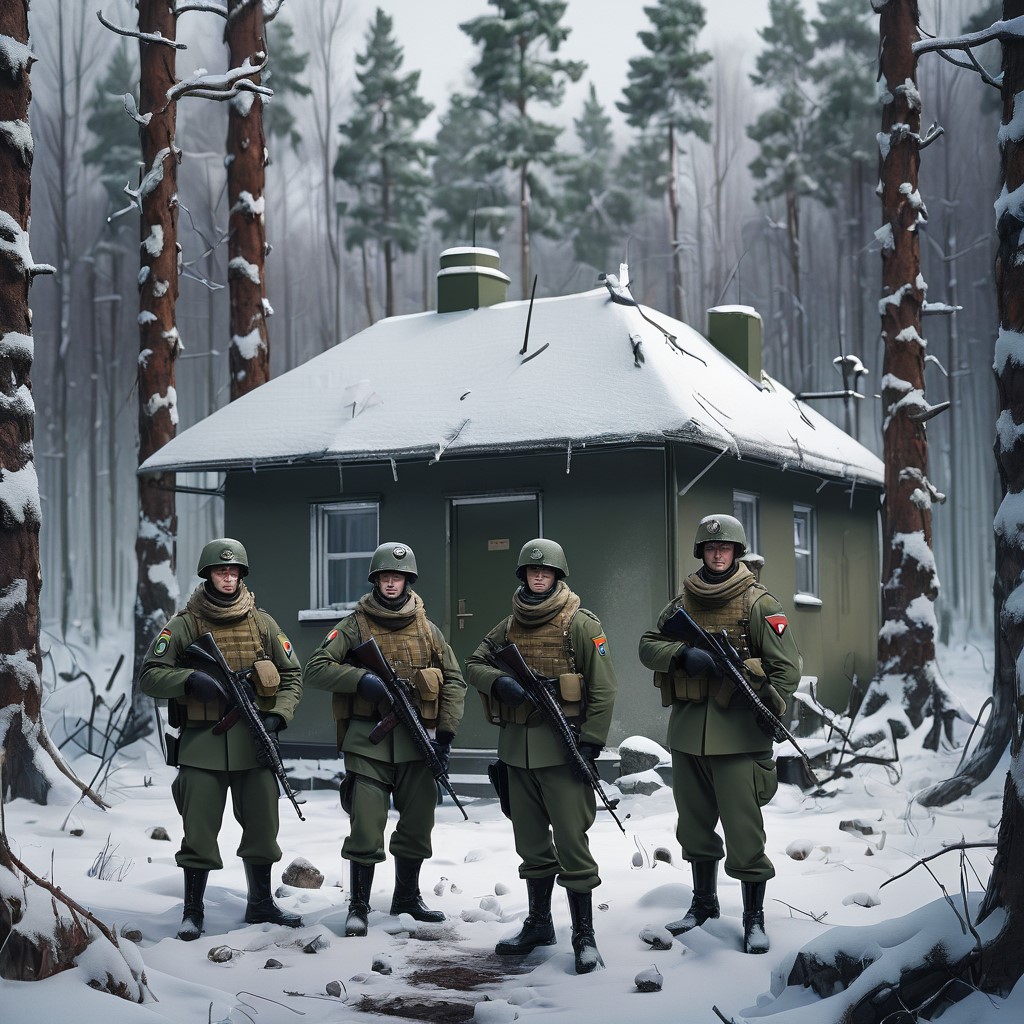 55
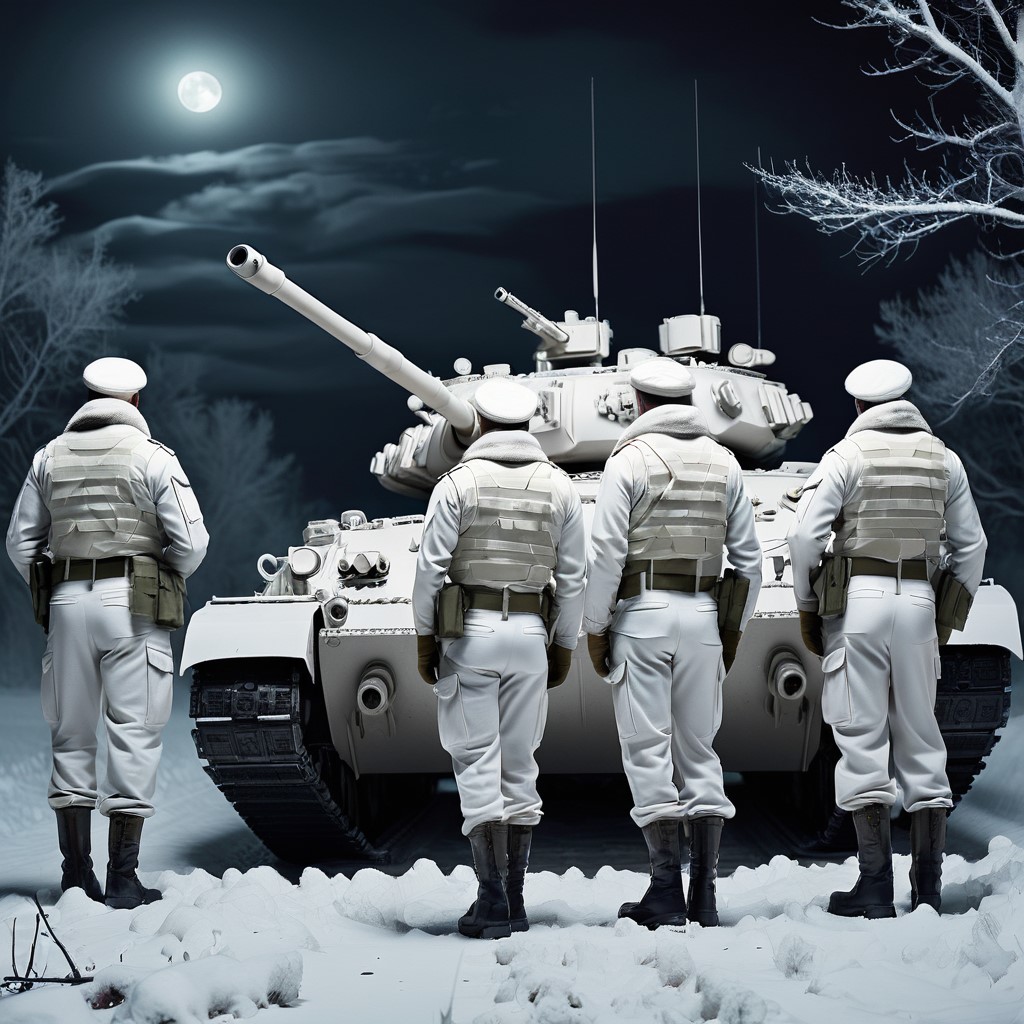 56
Optimal utgångsgruppering för spaning och överfall mot fientlig stab
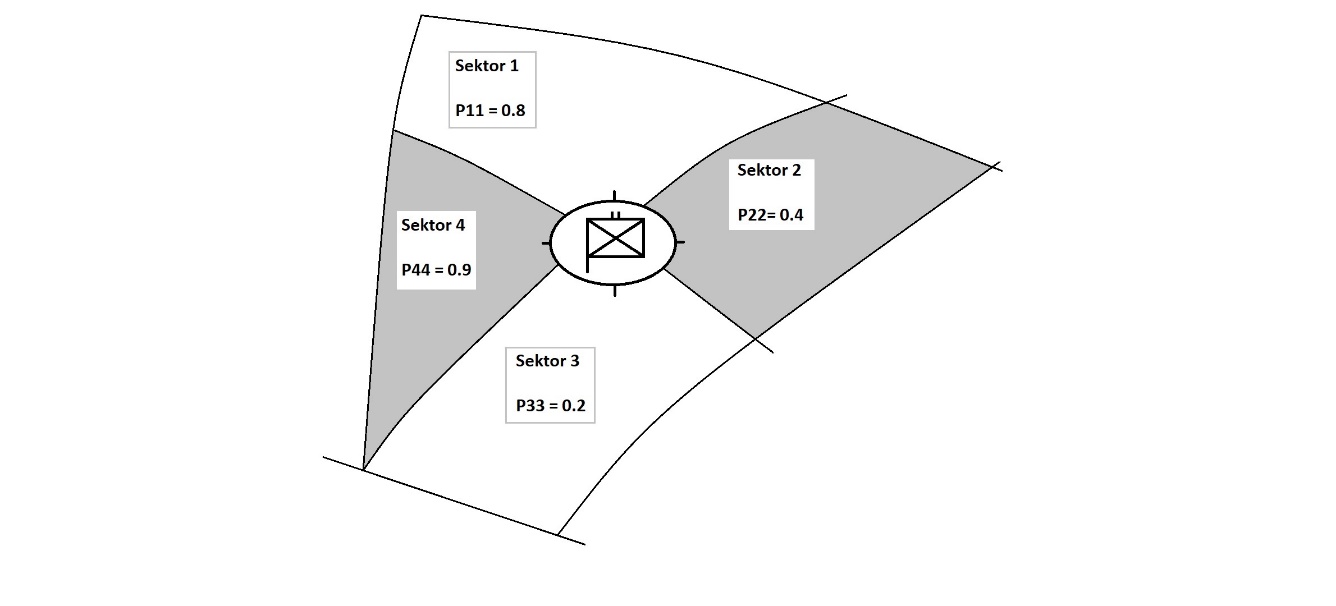 y1, y2, y3 och y4 är optimala sannolikheter för att Blå bör utgångsgruppera i 
Sektor 1, 2, 3 respektive 4.
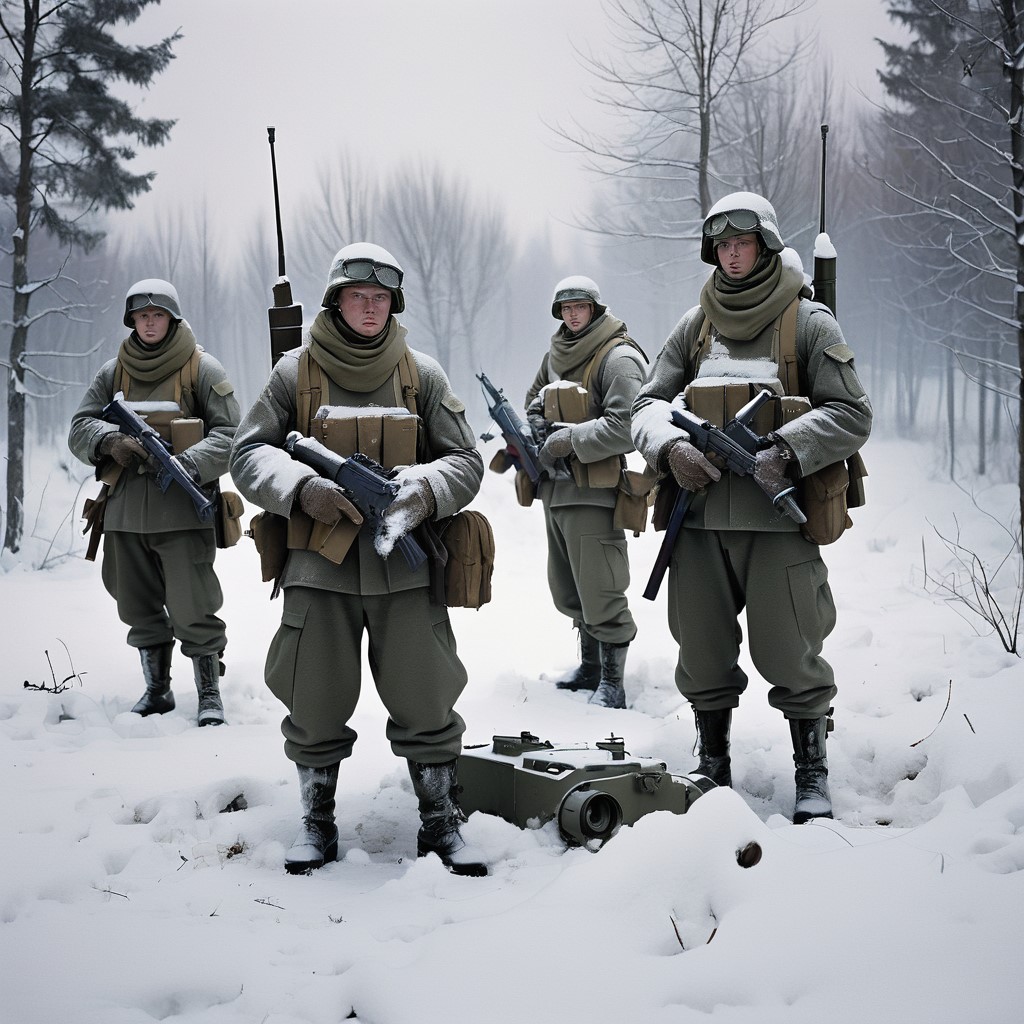 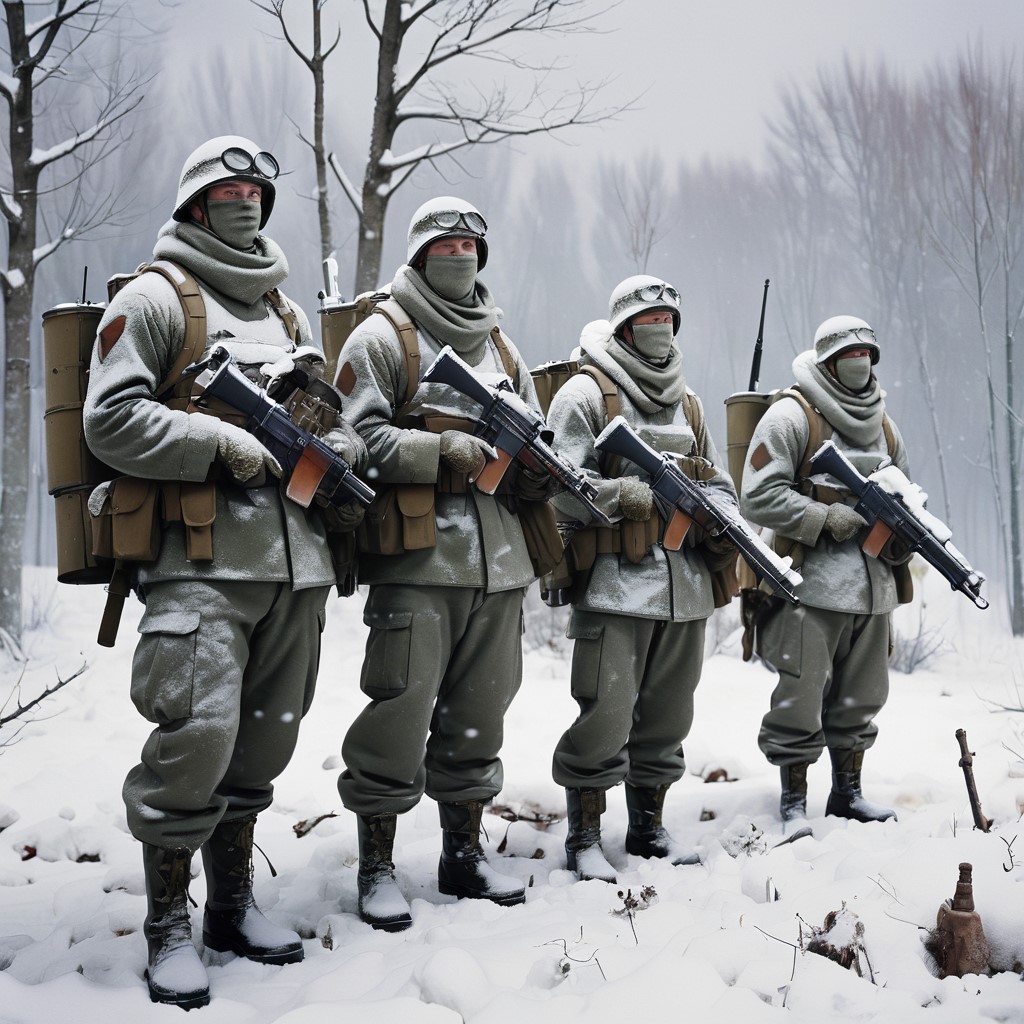 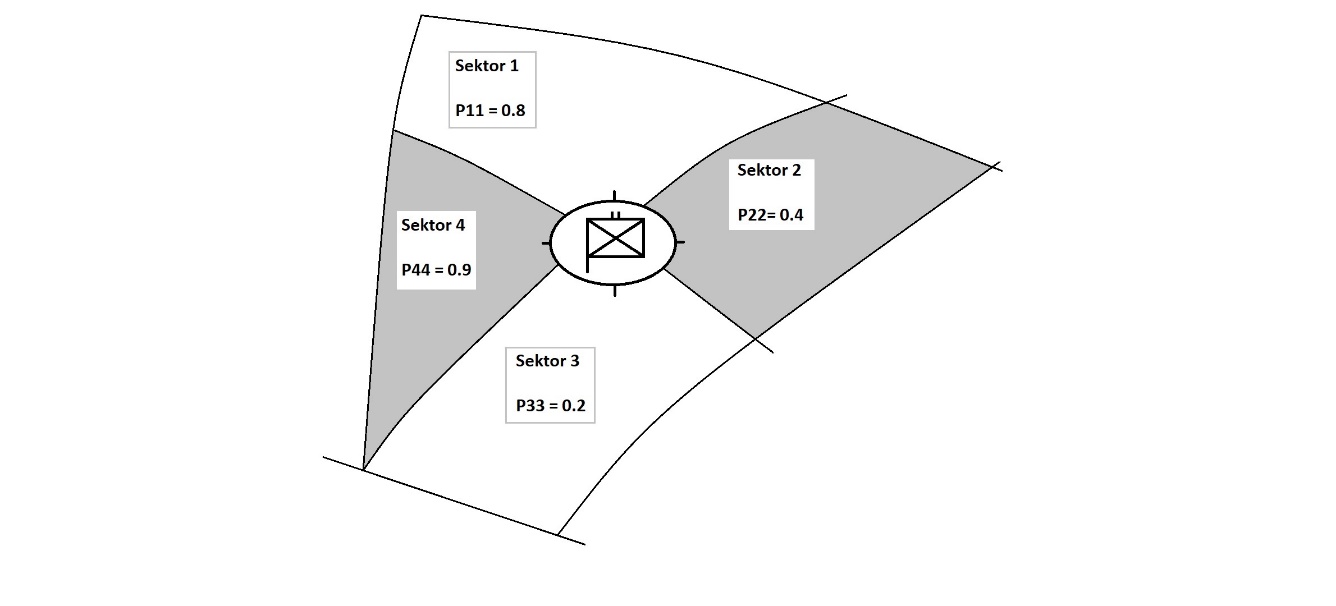 58
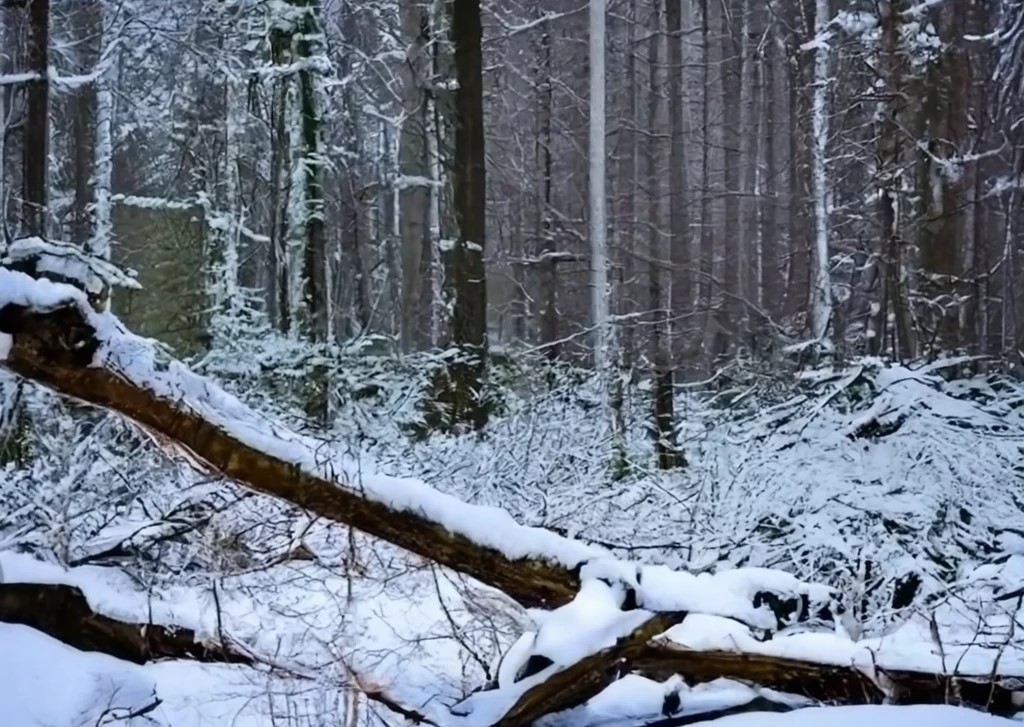 Sannolikheten för att det är optimalt att utgångsgruppera i en viss sektor 
 beror på sannolikheterna för att bli upptäckt och bekämpad i de olika sektorerna, 
 under förutsättning att fientliga patruller finns just där.

 Man kan bevisa att det INTE är optimalt att alltid välja den sektor där det är lägst
 sannolikhet att bli upptäckt och bekämpad om en fientlig patrull finns just där.

 De optimala sannolikheterna för att välja olika sektorer kan endast 
 beräknas på det sätt som visas i denna presentation.
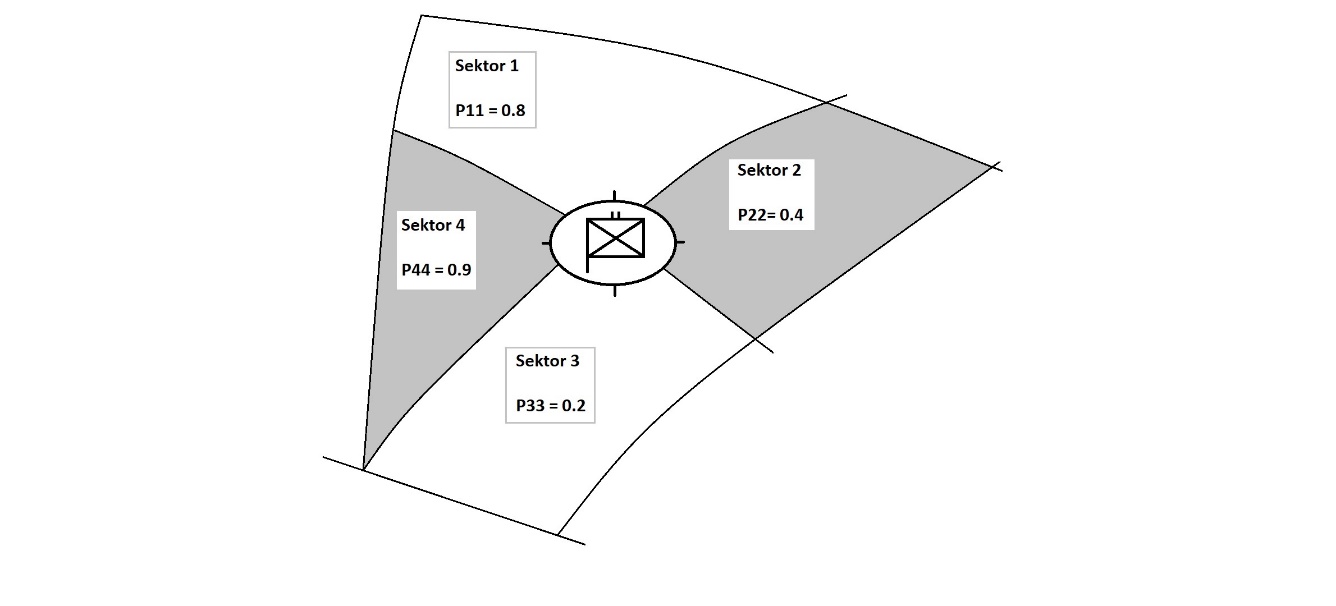 59
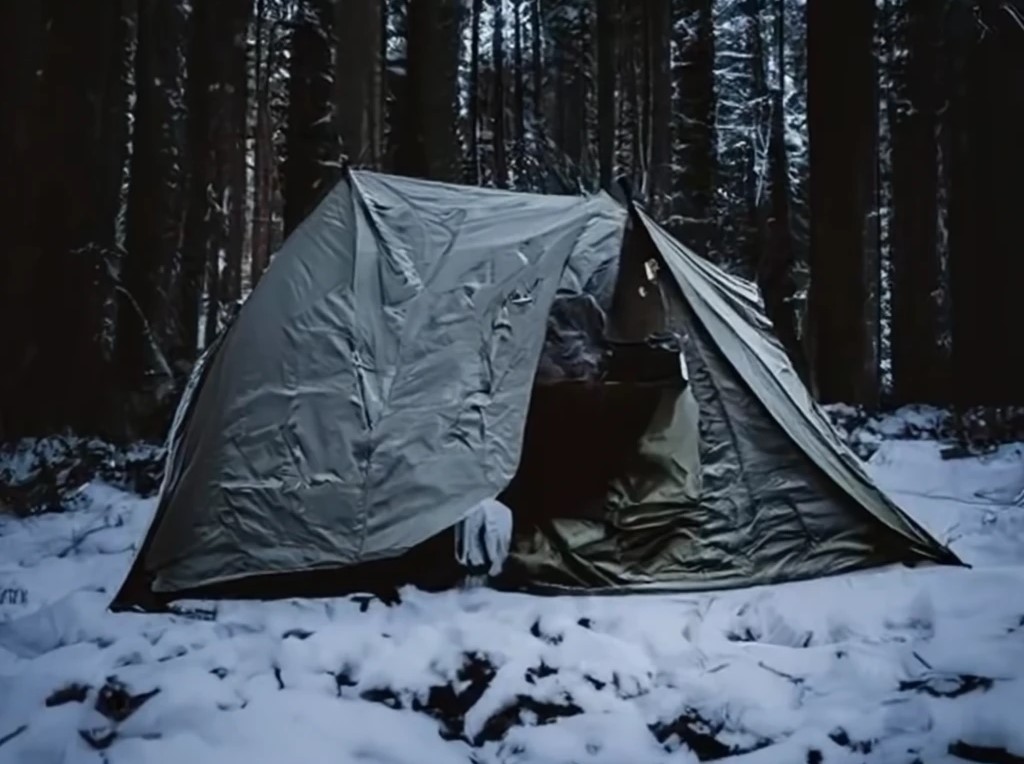 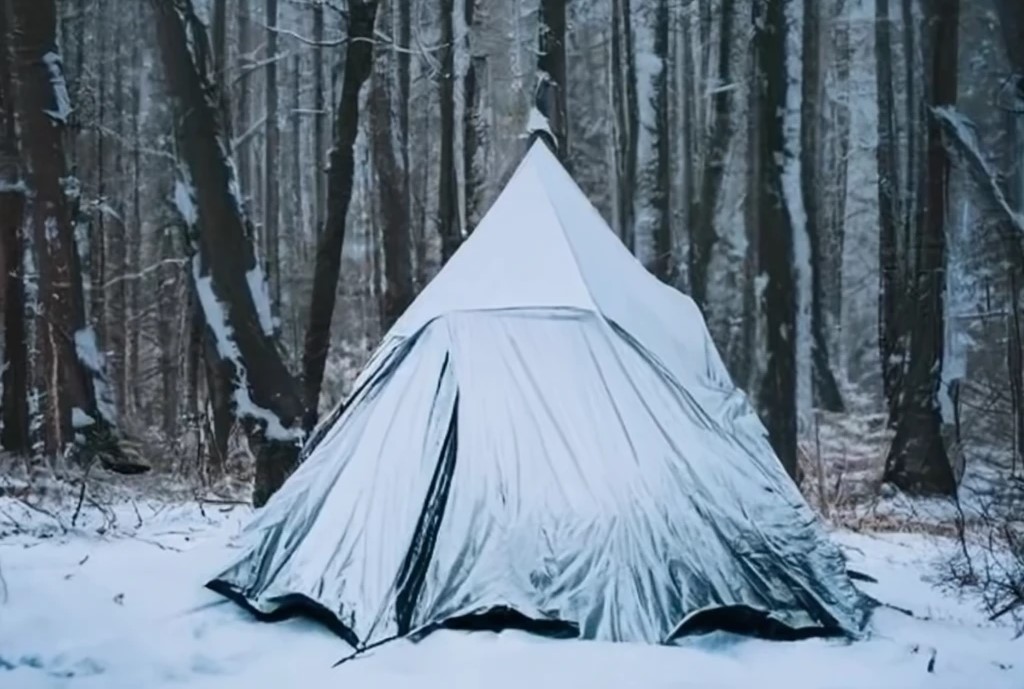 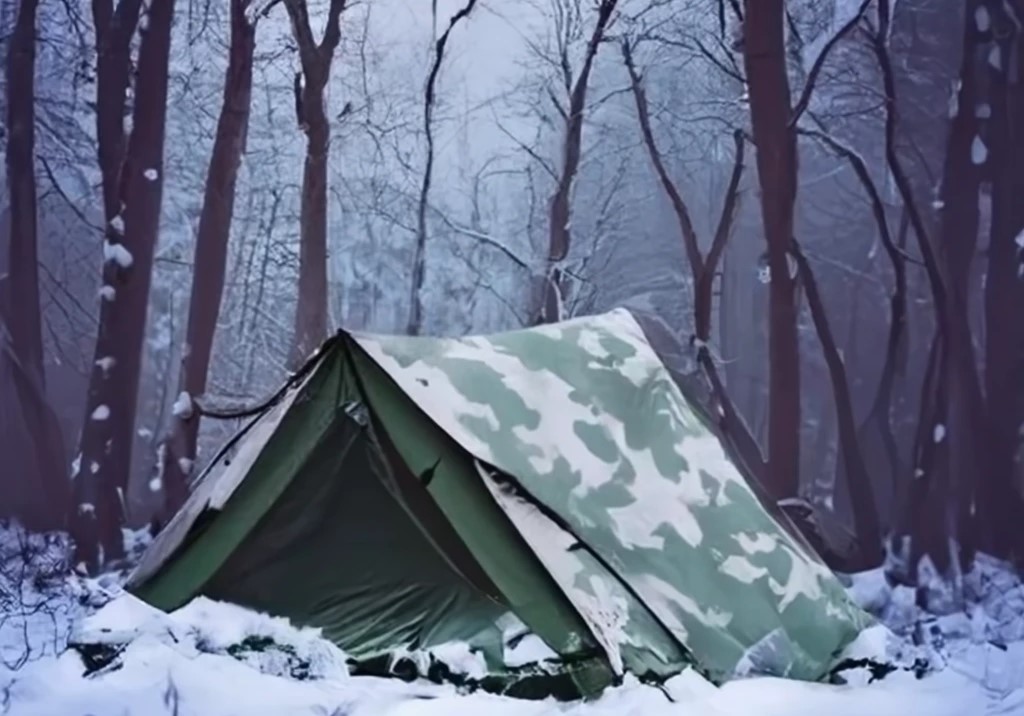 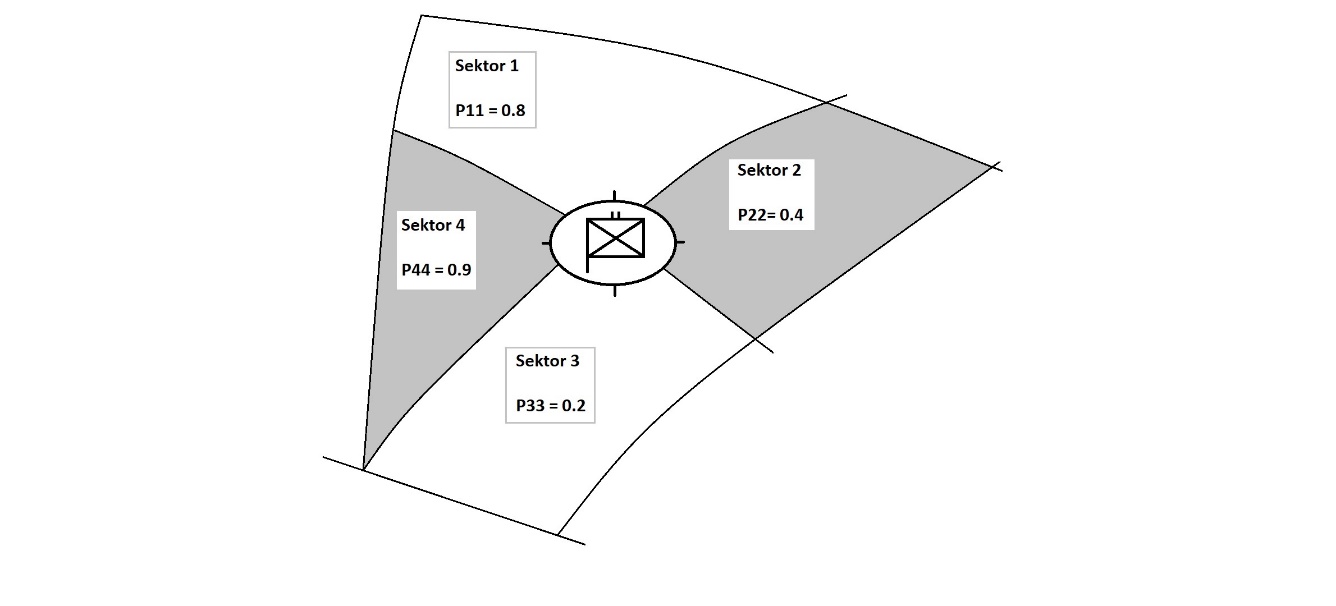 60
KLARTEXT:

Blå MINIMERAR  det förväntade resultatet, E, nämligen sannolikheten att upptäckas och bekämpas av Röd fientlig stridspatrull.

Blå väljer y1, y2, y3 och y4,
sannolikheterna för att 
utgångsgruppera i sektor 1, 2, 3 eller 4.

E begränsas av det faktum att
Röd kan välja att skicka stridspatruller till vilken sektor som helst, 1, 2, 3 eller 4.
61
Man kan bevisa
att optimala
sannolikheter
är strikt positiva.
62
63
64
65
66
67
68
Minimerad sannolikhet att Röd 
stridspatrull hittar och bekämpar
Blå i detta fall.
69
70
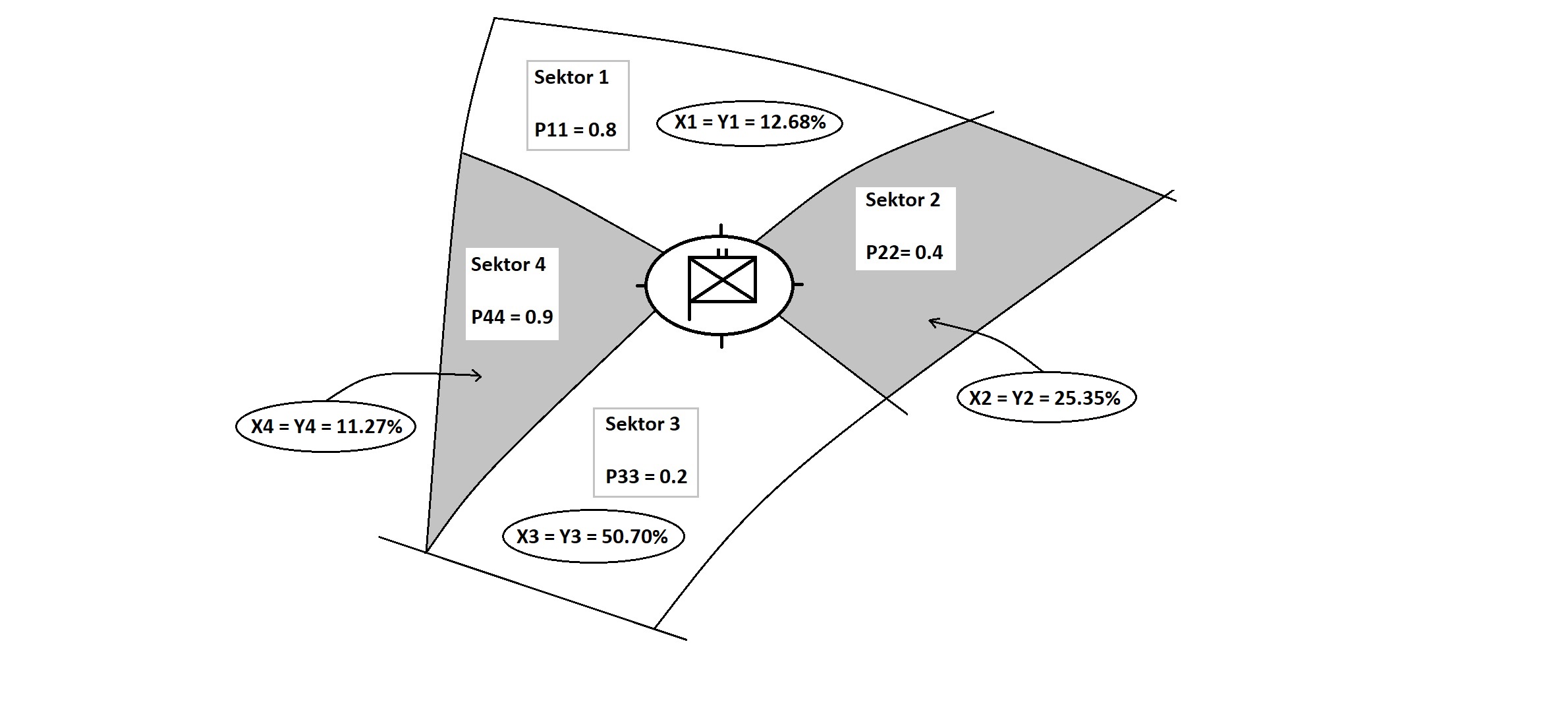 Här visas de optimala 
sannolikheterna att Blå bör
utgångsgruppera i de olika sektorerna.
71
VIKTIG OBSERVATION:

Sannolikheterna att Blå
bör utgångsgruppera i de
olika sektorerna 

är lika med

sannolikheterna att Röd 
bör patrullera i de 
olika sektorerna.
72
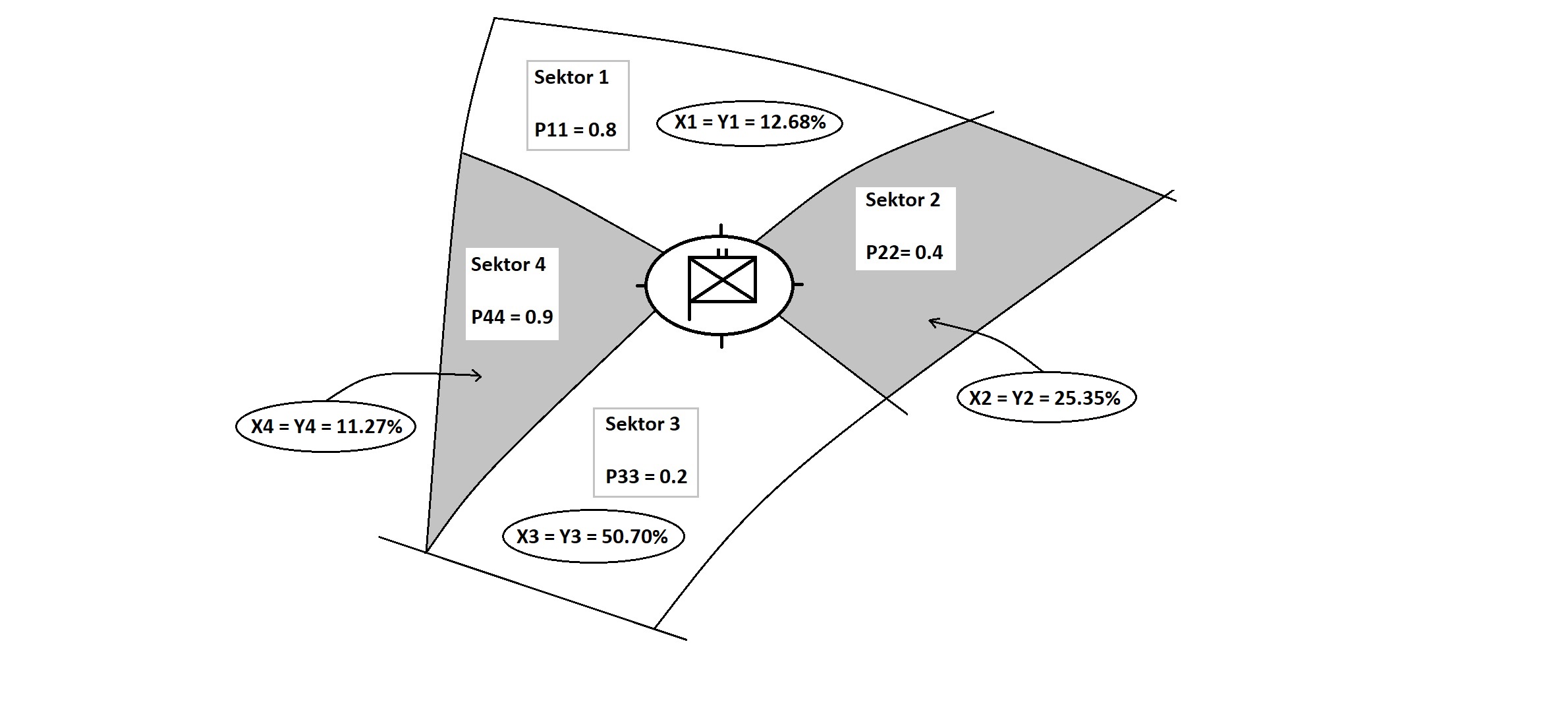 Optimala sannolikheter, 
både för Blå utgångsgruppering och för Röd patrullering.
73
Val av sektor för stridspatrullering:

Konstruera följande figur.
Generera ett slumptal, S, med likformig fördelning, mellan 0 och 1.
Figuren visar vilken sektor som bör väljas. 
(Exempel: Om 0.1268 < S < 0.3803, välj Sektor 2.)
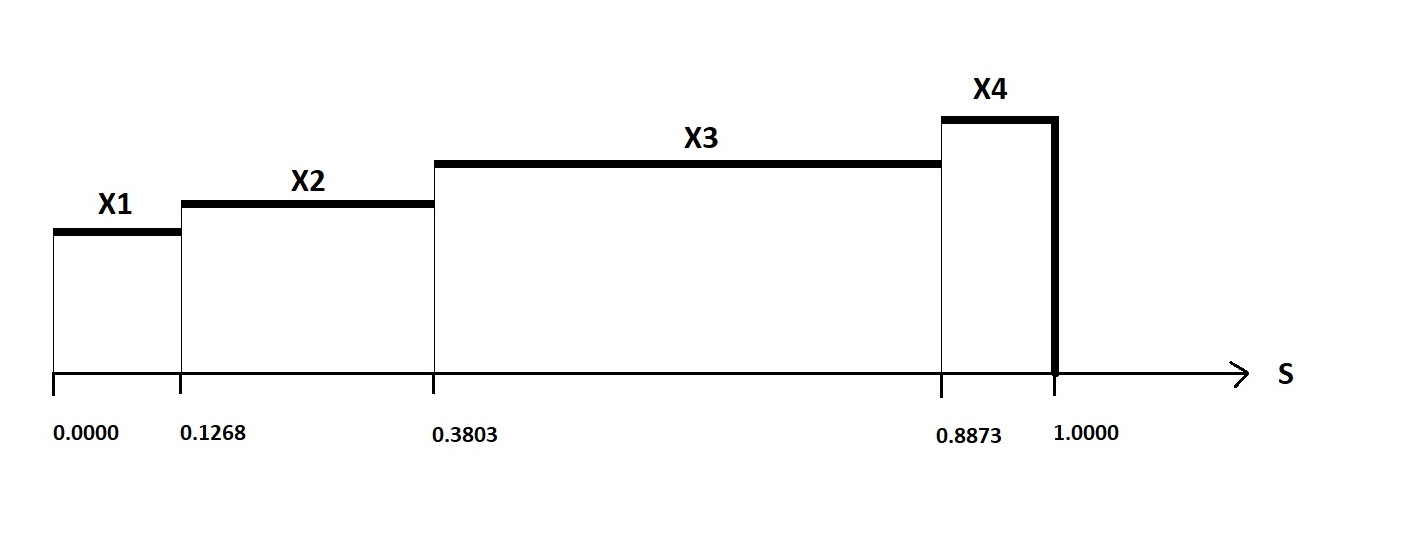 74
Val av sektor för utgångsgruppering: 

Konstruera följande figur.
Generera ett slumptal, U, med likformig fördelning, mellan 0 och 1.
Figuren visar vilken sektor som bör väljas.
(Exempel: Om 0.3803 < U < 0.8873, välj Sektor 3.)
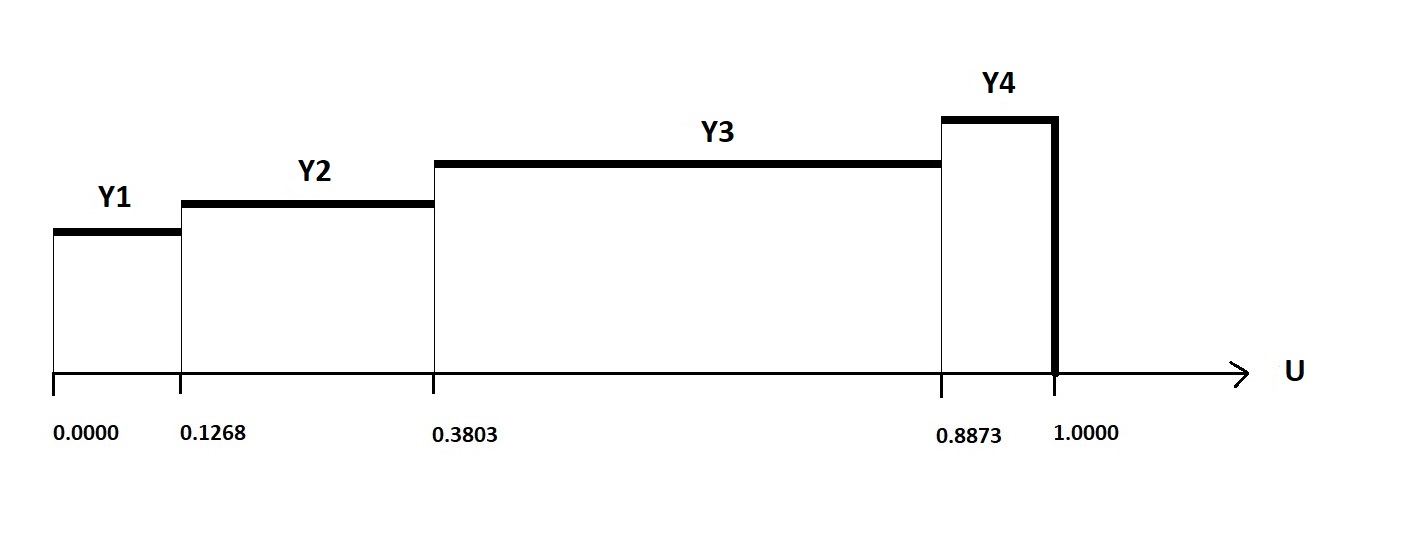 75
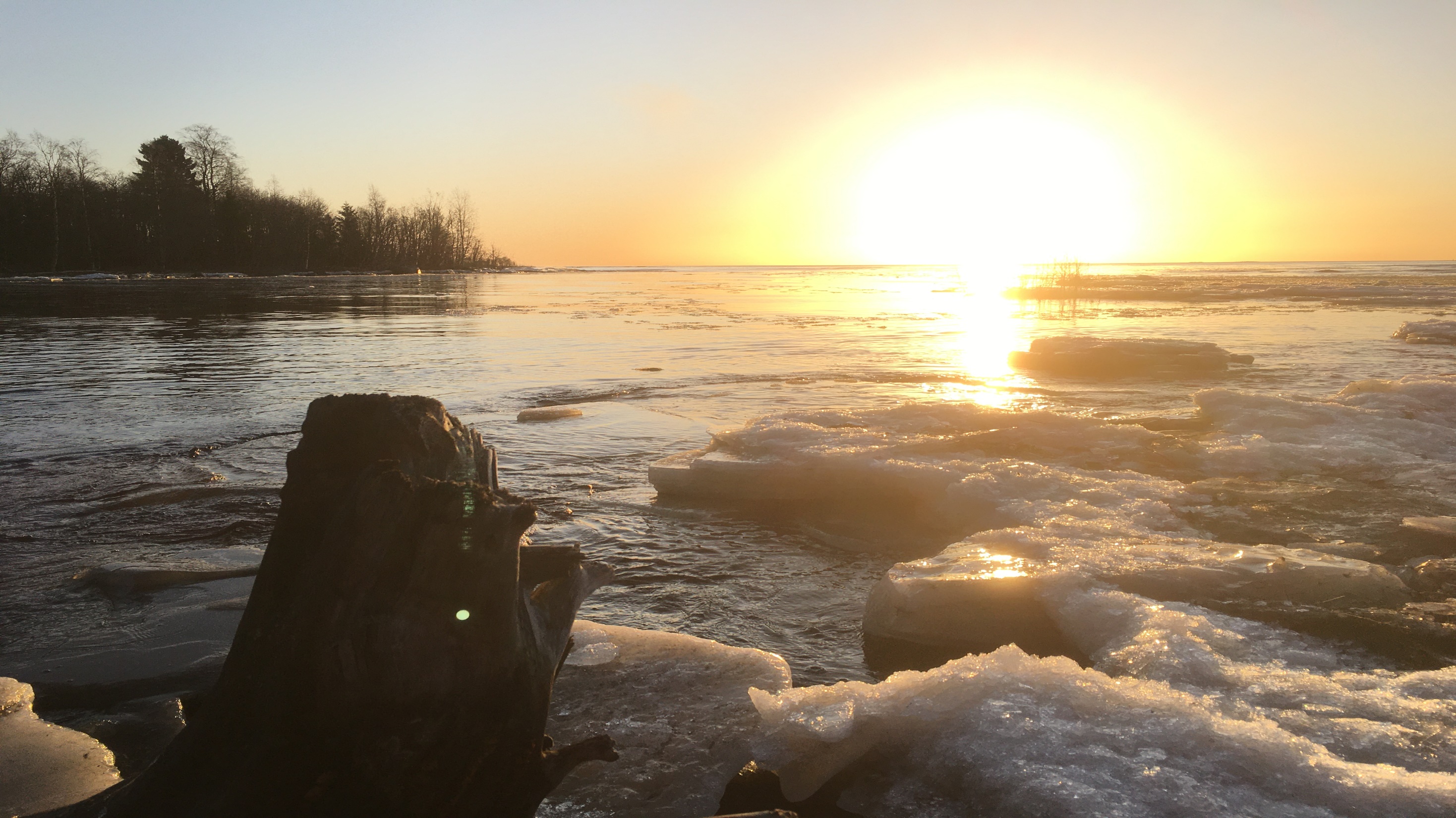 Kontroll
76
Är detta korrekt?
Ja, beräkningarna stämmer.
77
Slutsats:

Denna presentation och de artiklar med länkar som den bygger på, har visat hur 
optimala beslut bör fastställas i fyra olika typiska strids-situationer.

Genom detta slag av beslutsfattande effektiviseras Jägarstriden. Detta är inte
en åsikt utan ett matematiskt bevisat faktum.

Jag hoppas, i Nationens intresse, att denna metodik får genomslag, 
såväl i framtida Jägarstrid som i militär utbildning.


Tack för uppmärksamheten!

Peter Lohmander
78